Pinnacle Webinar Series
The Importance of Staying Connected While Practicing Physical Distancing
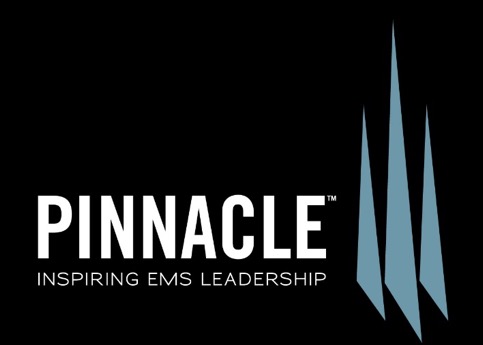 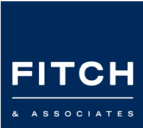 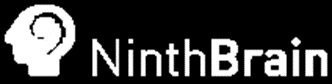 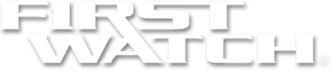 Pinnacle Webinar Series
Sponsored by
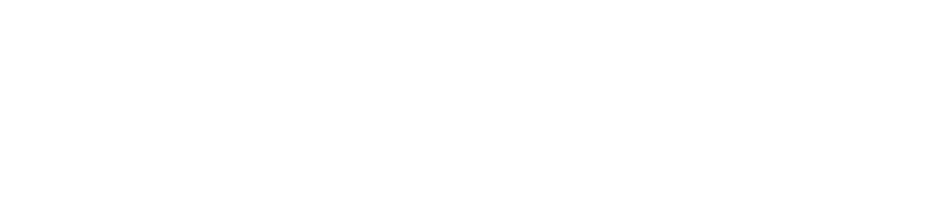 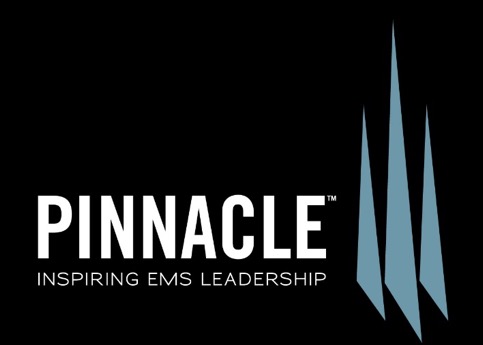 Pinnacle Education Partner
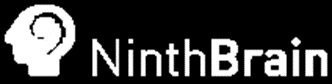 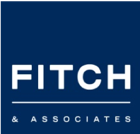 Today’s Presenters
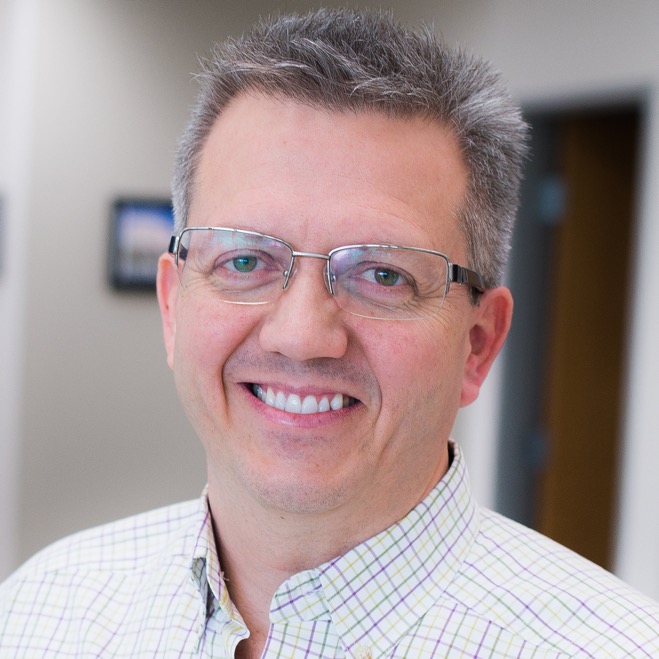 Todd Stout
Founder & President
FirstWatch
Mike Taigman
Improvement Guide
FirstWatch
[Speaker Notes: Skip Kirkwood is an EMS executive, educator, consultant, and attorney with a broad range of public safety experience, which while predominantly in EMS, included law enforcement and fire suppression. He holds a Bachelor of Science from the University of the State of New York, a Master of Science in Health Administration from Central Michigan University, and a Juris Doctorate (with Honors) from the Rutgers University School of Law.

John R. Brophy, MSHS, FACPE started his EMS career over 3 decades ago.  He has served in provider and leadership roles in both operations and communications.  He is currently the Director of Corporate Responsibility for Mobile Medical Response, Inc. in Michigan.  He has presented a variety of topics at local, regional, national, and international venues.  He is the author of Leadership Essentials for Emergency Medical Services and multiple other books on leadership topics.  He served as a Corpsman in the US Navy and is currently serving as Lieutenant on his local fire department.]
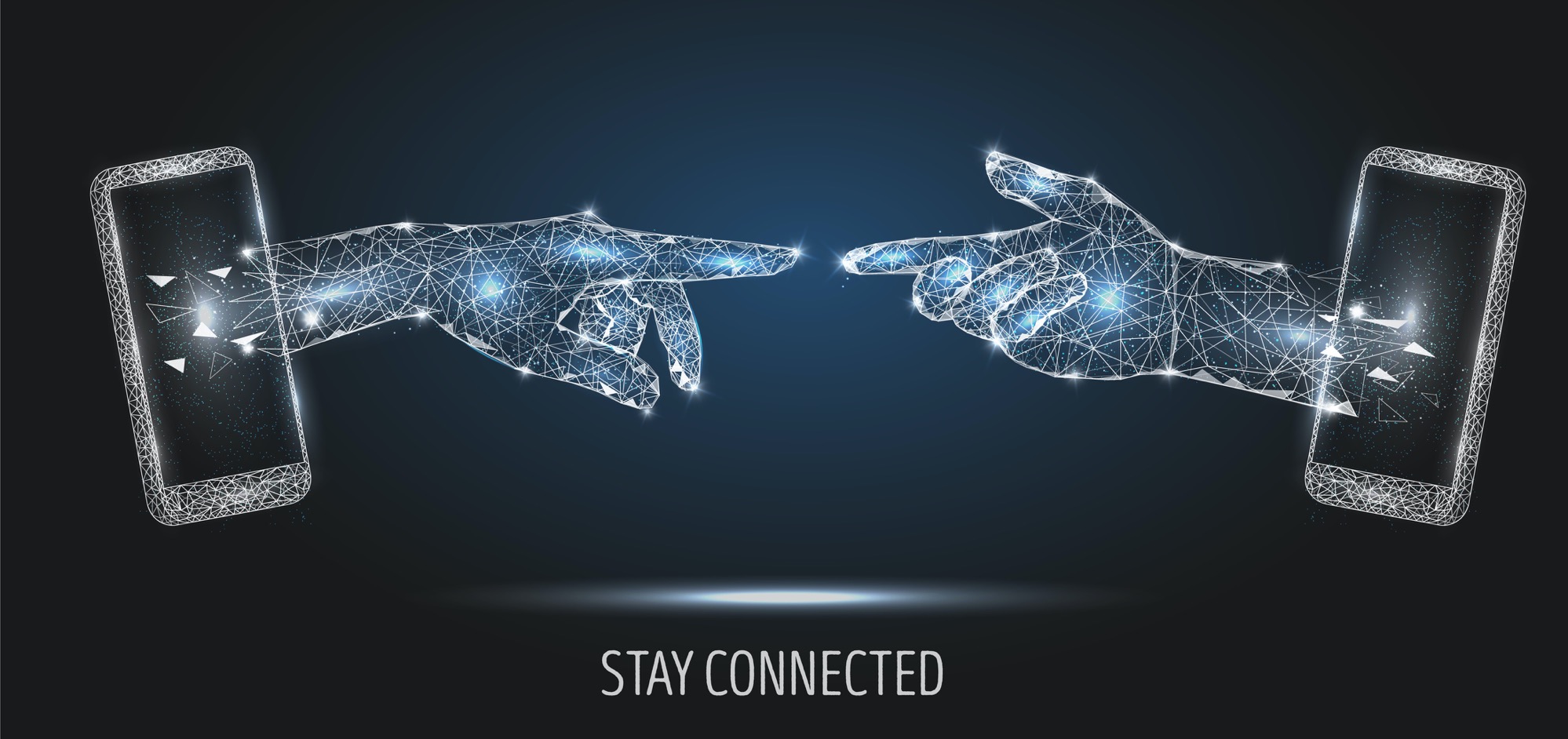 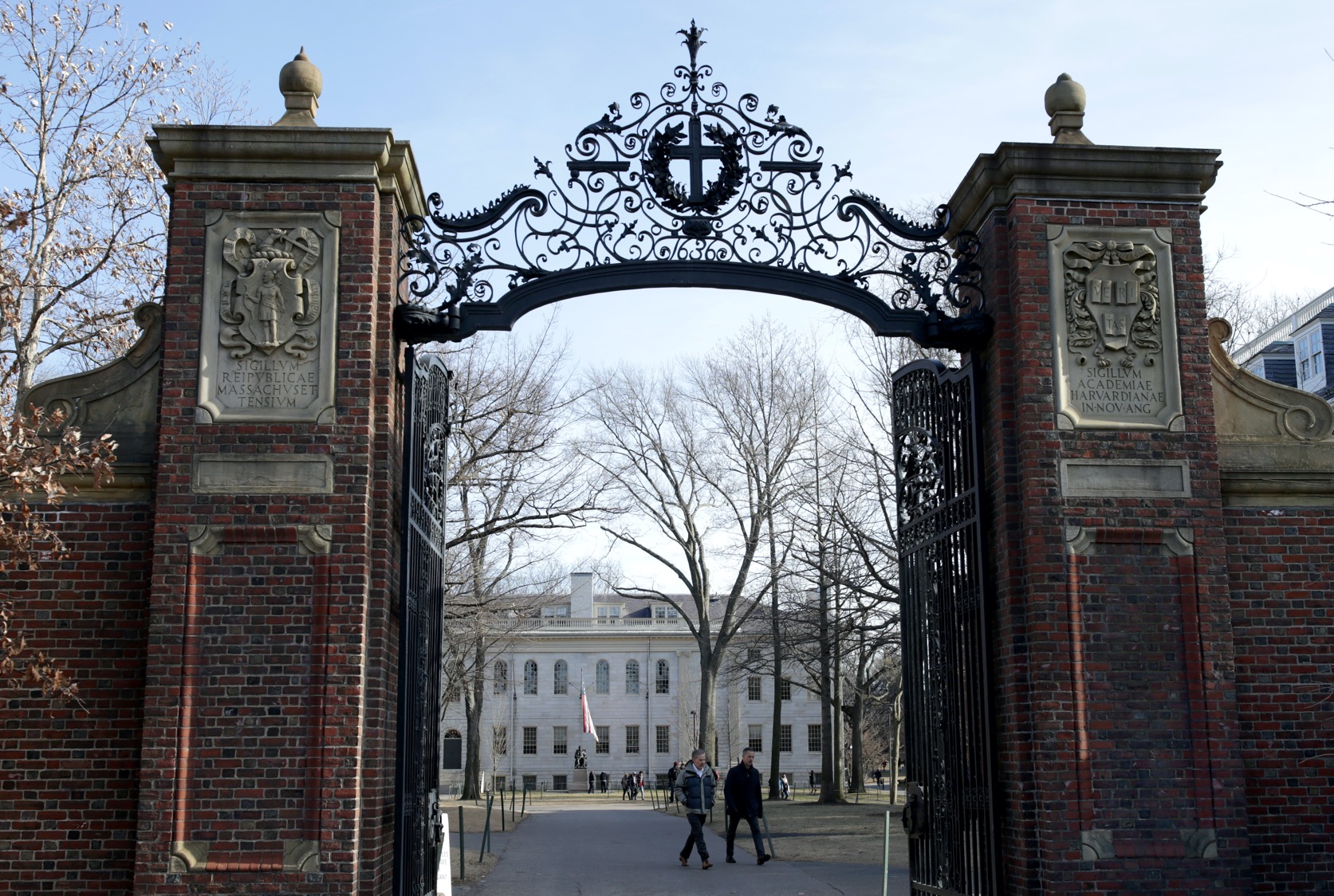 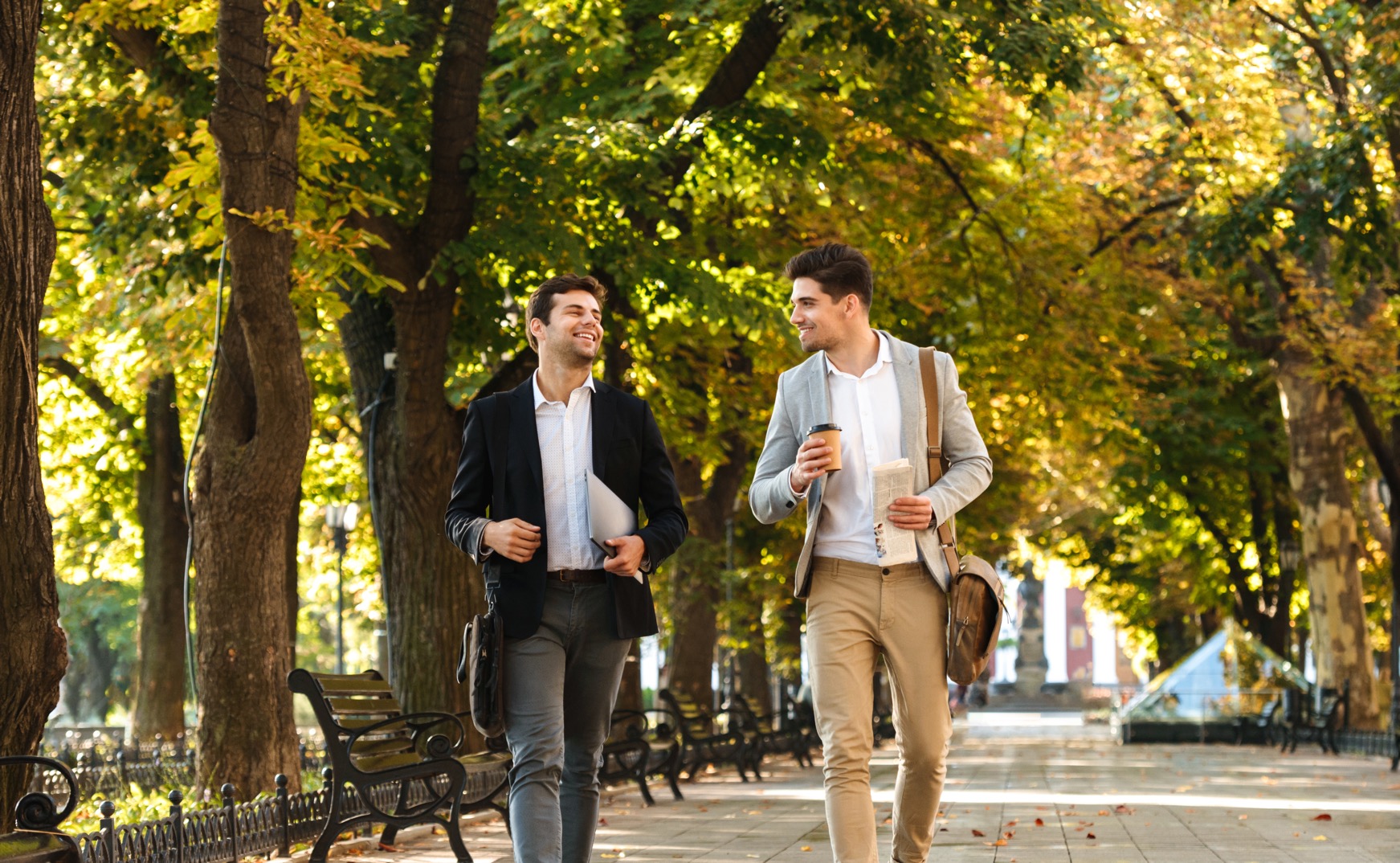 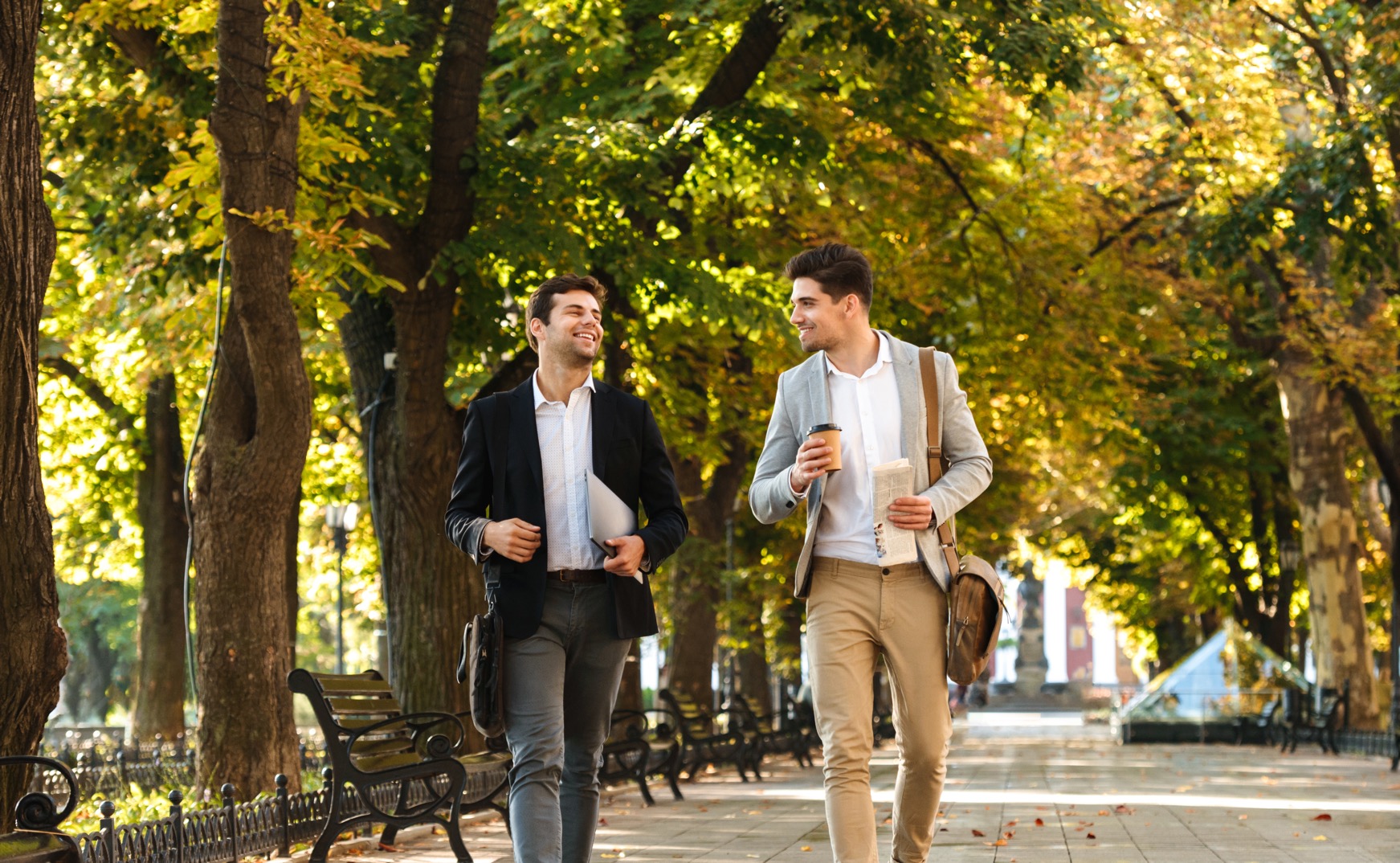 Alexithymia
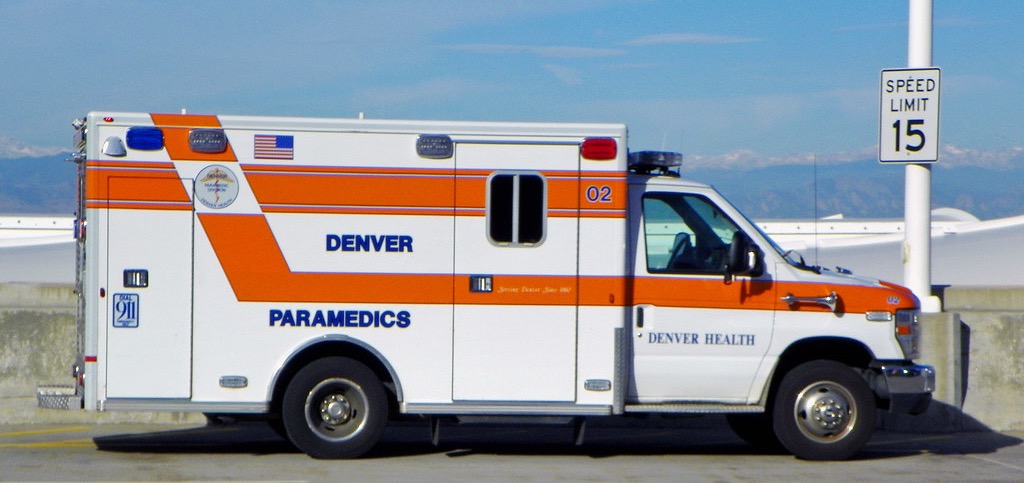 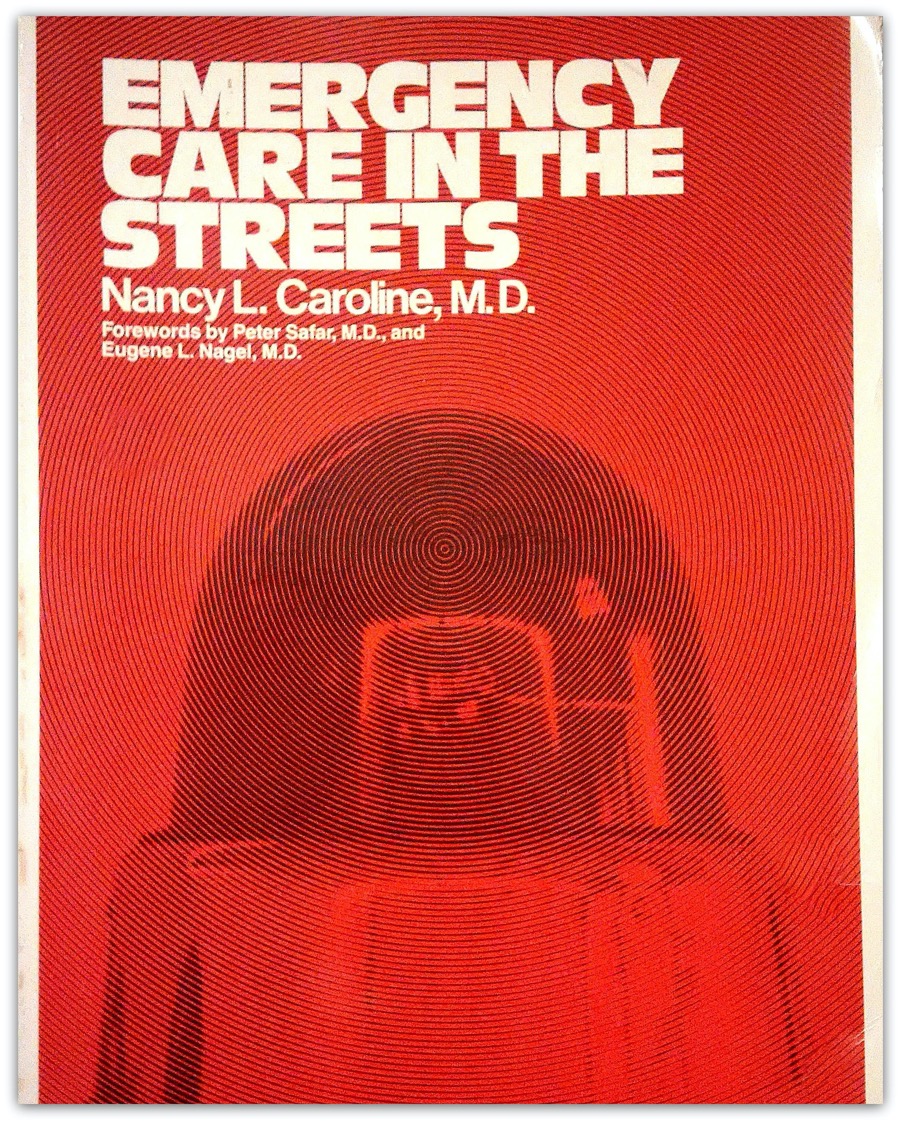 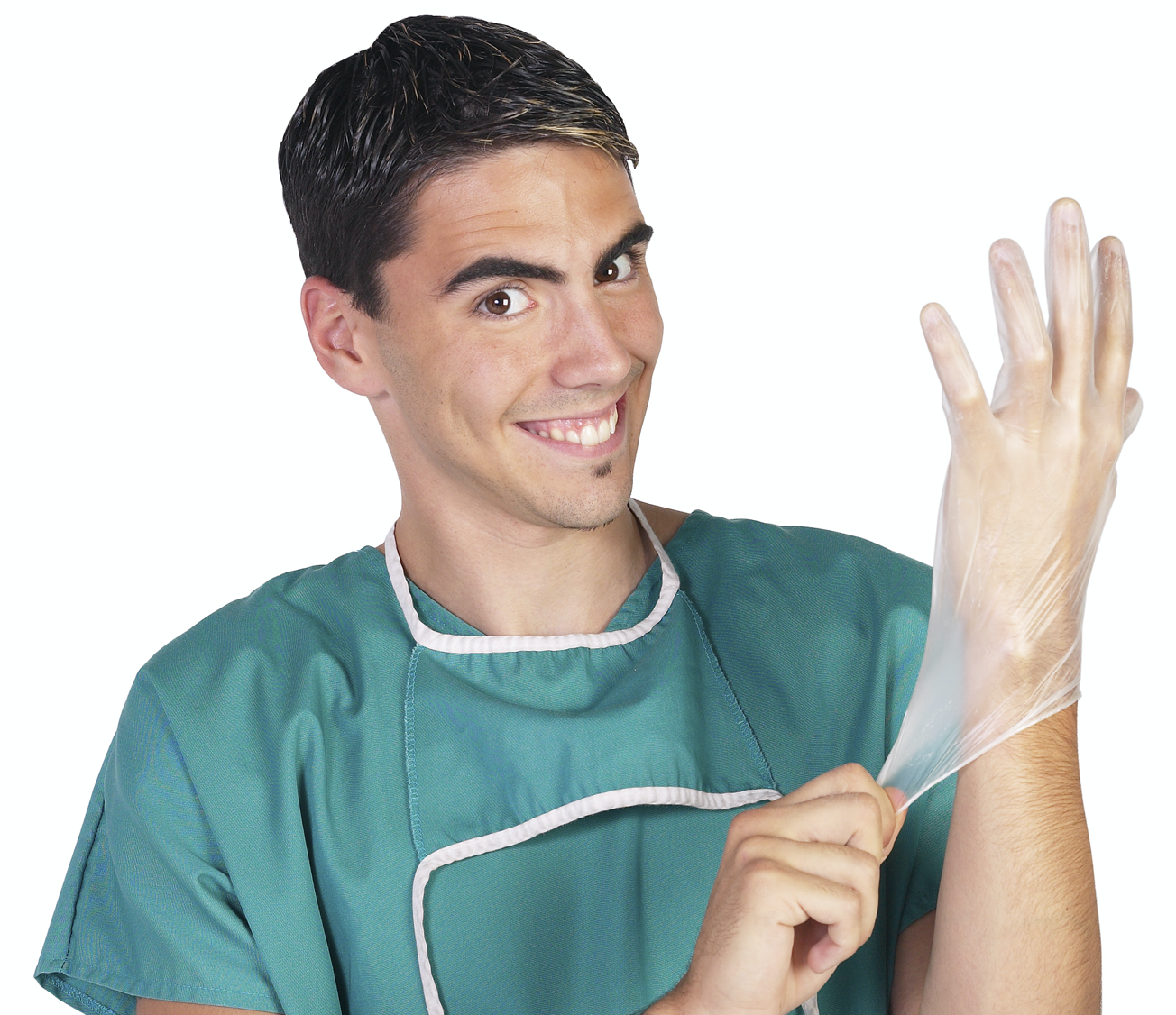 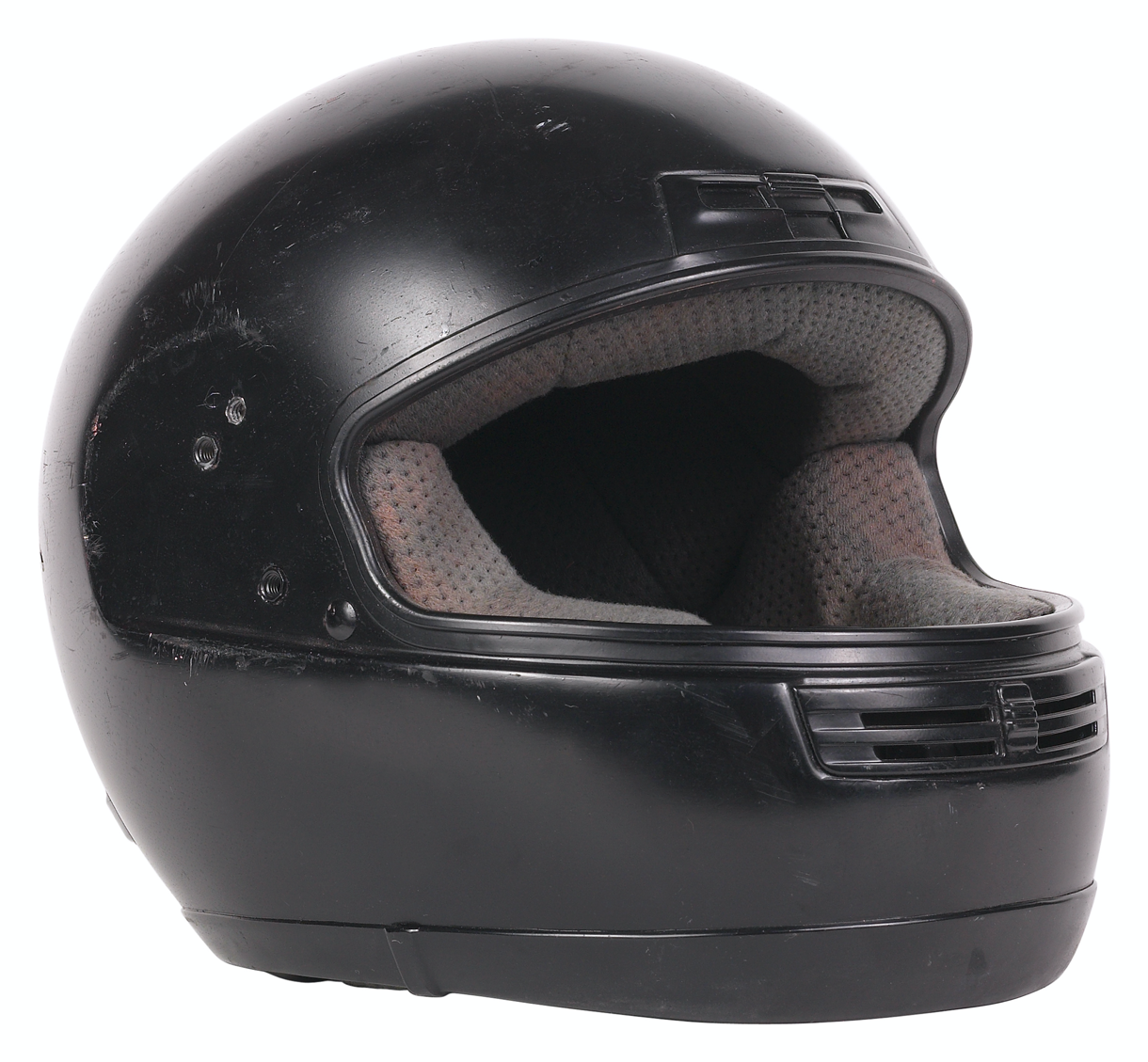 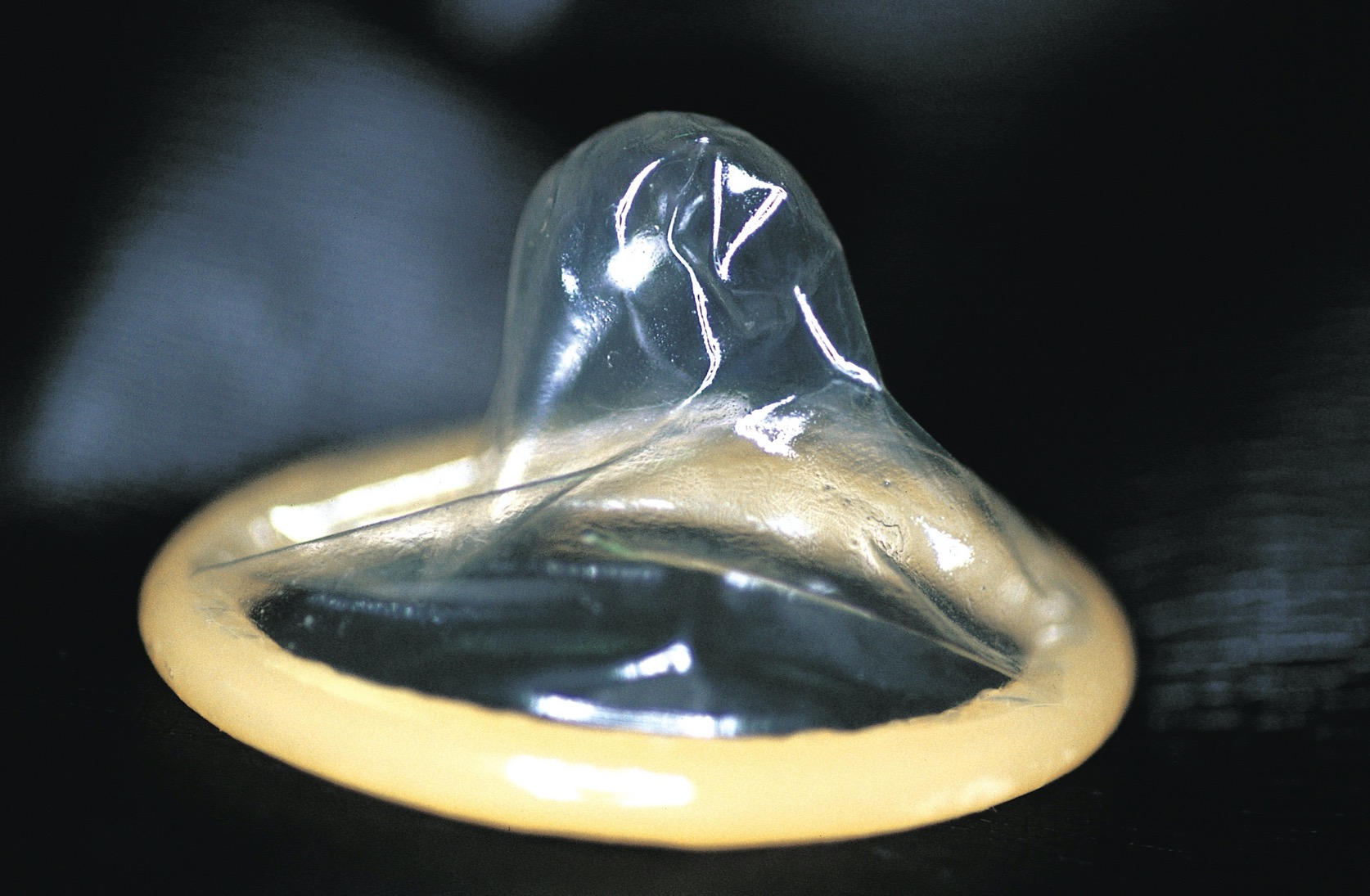 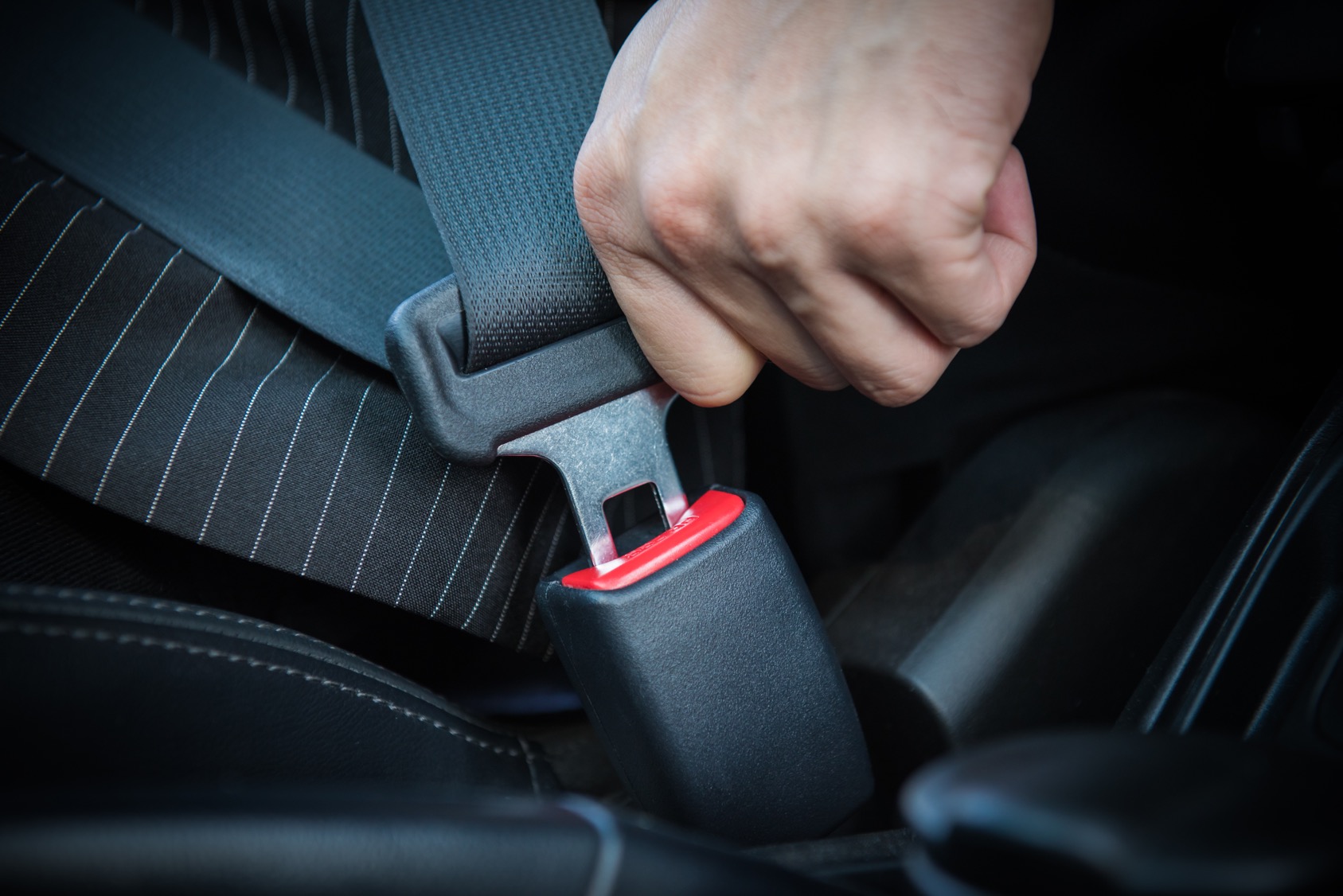 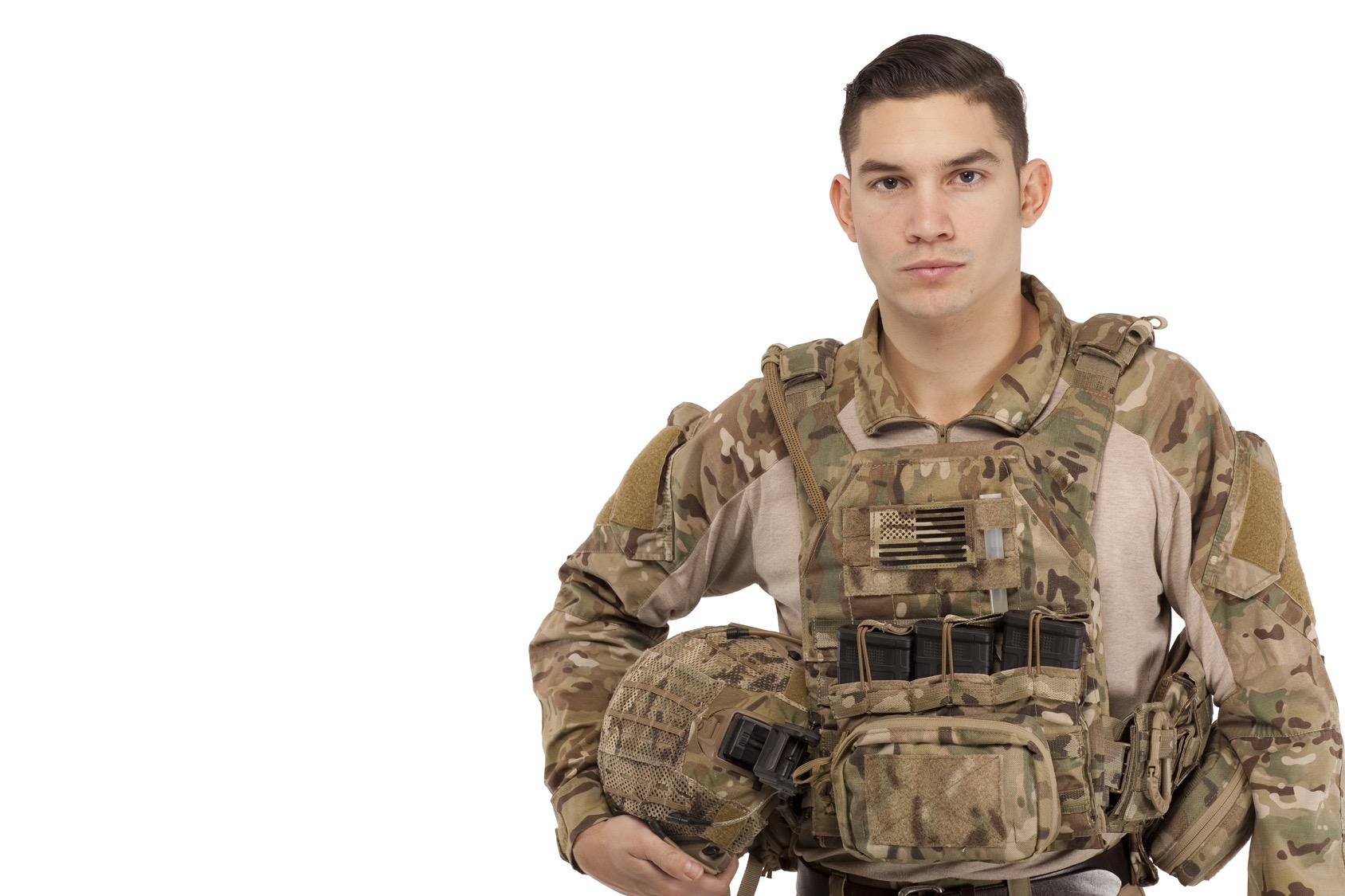 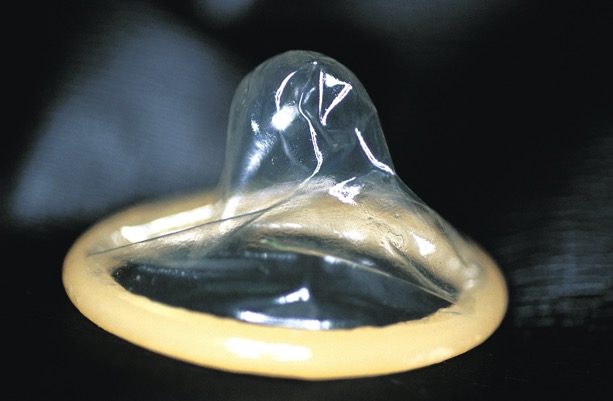 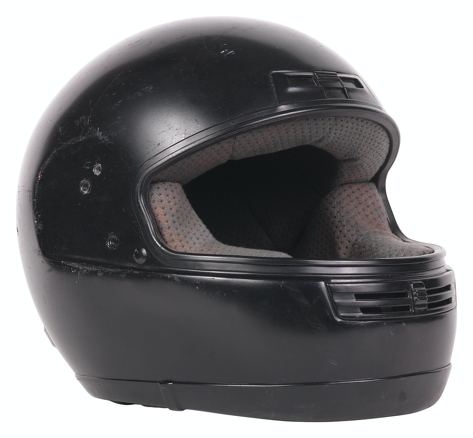 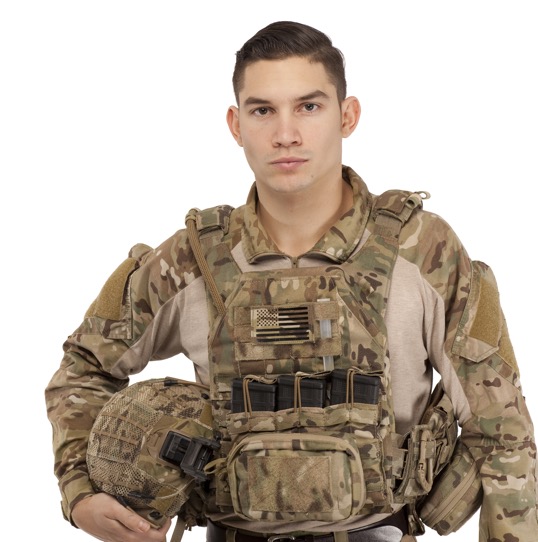 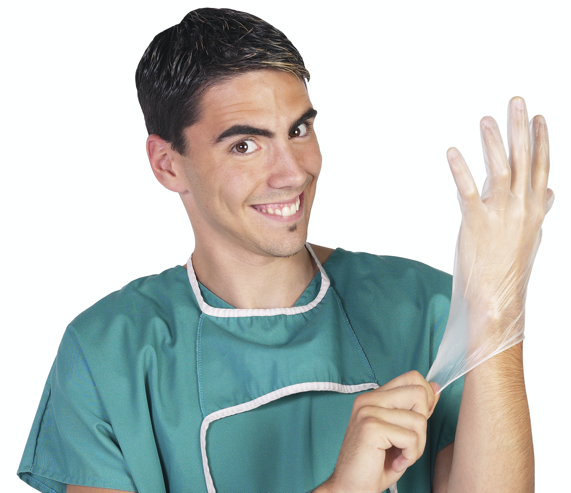 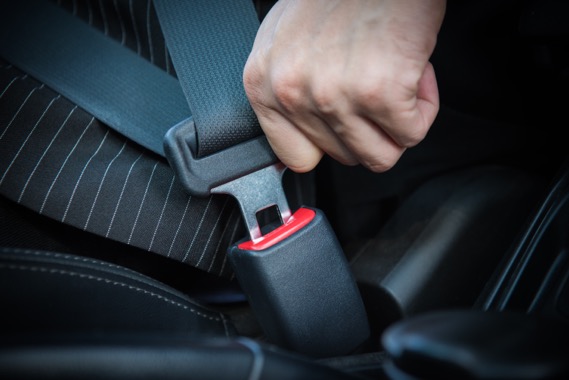 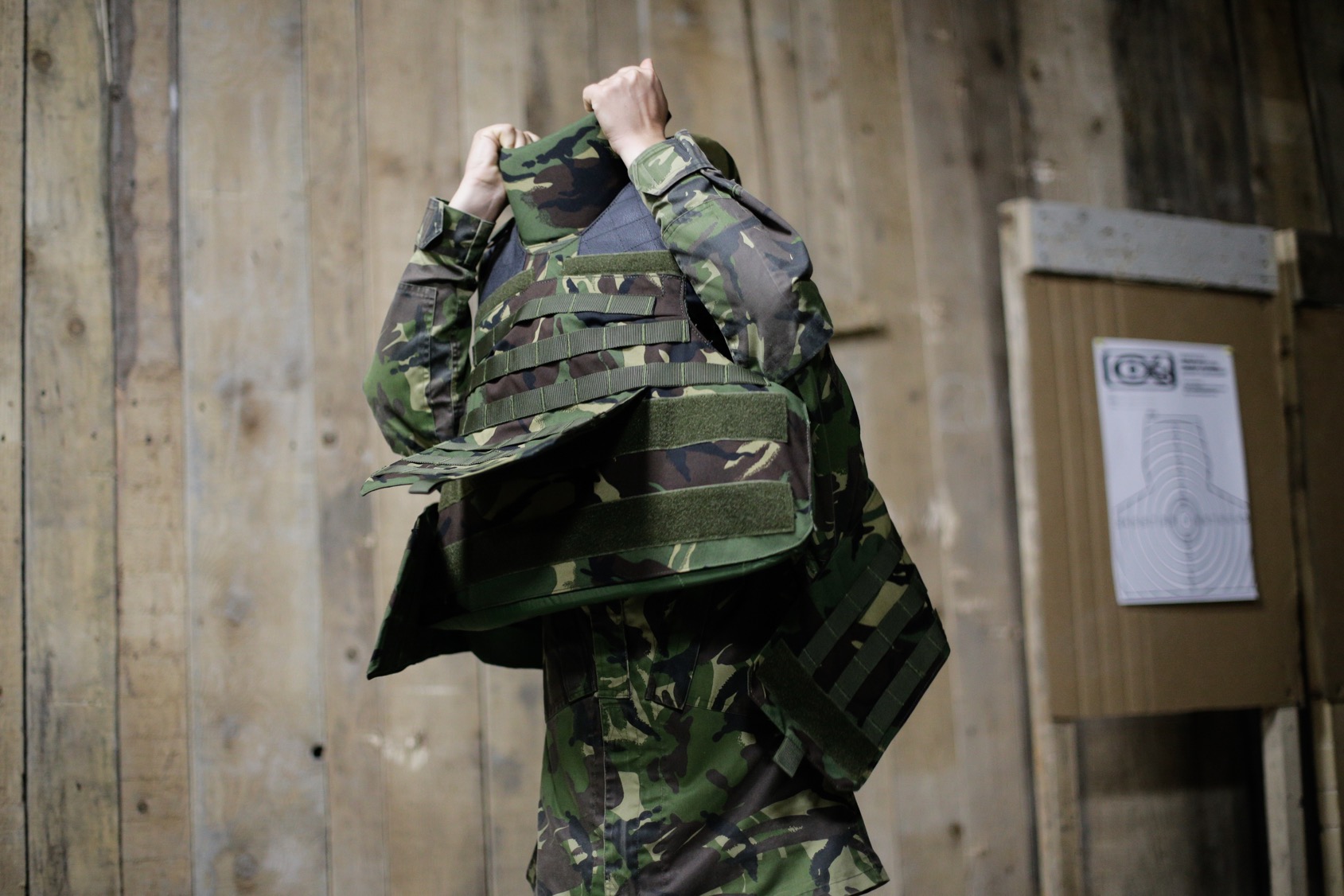 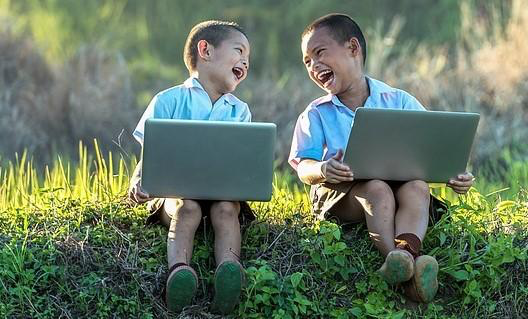 Empathy
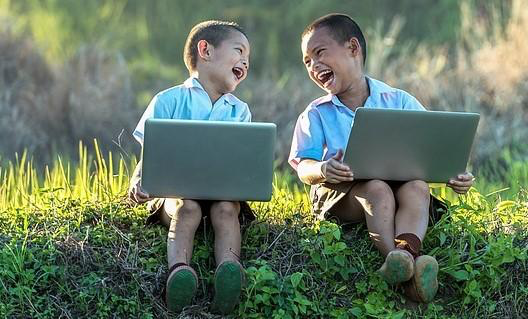 Empathy

Motor Mimicry
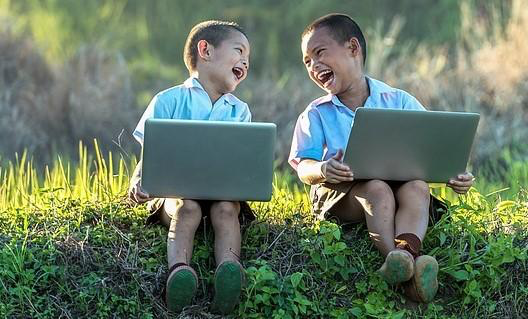 Empathy

Motor Mimicry 
Entrainment
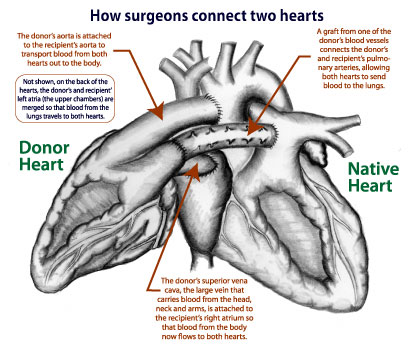 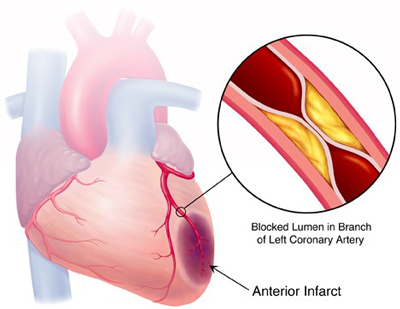 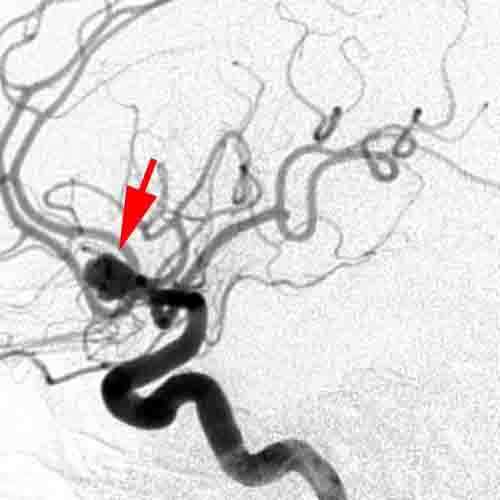 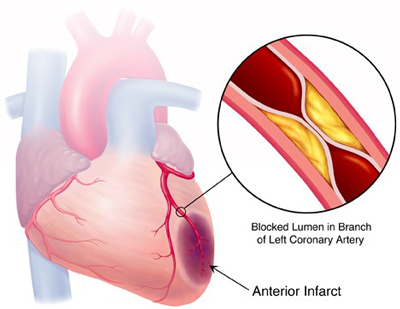 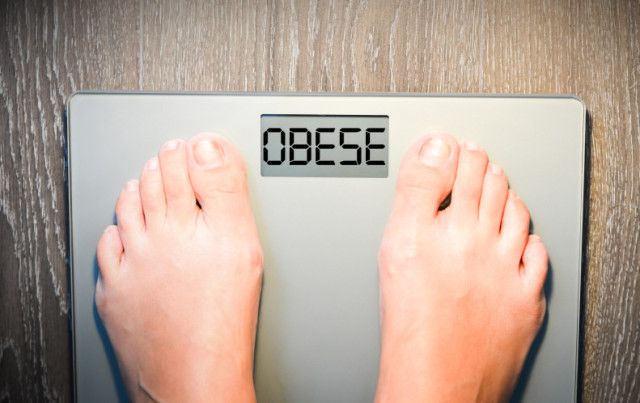 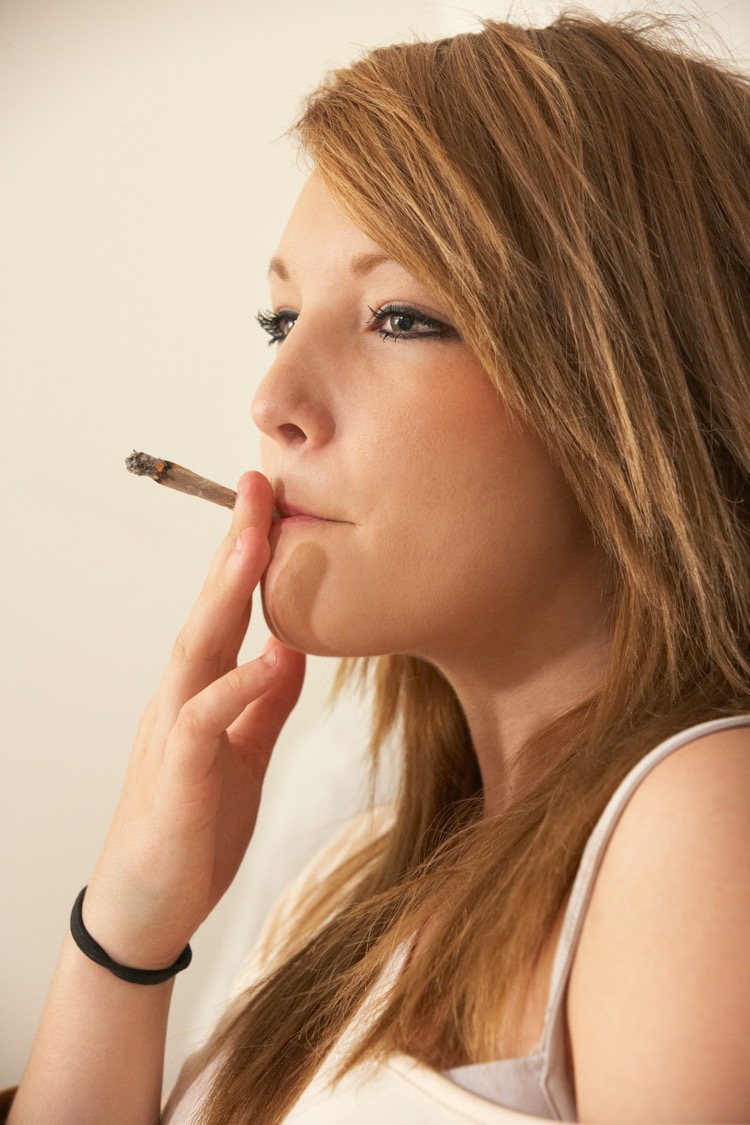 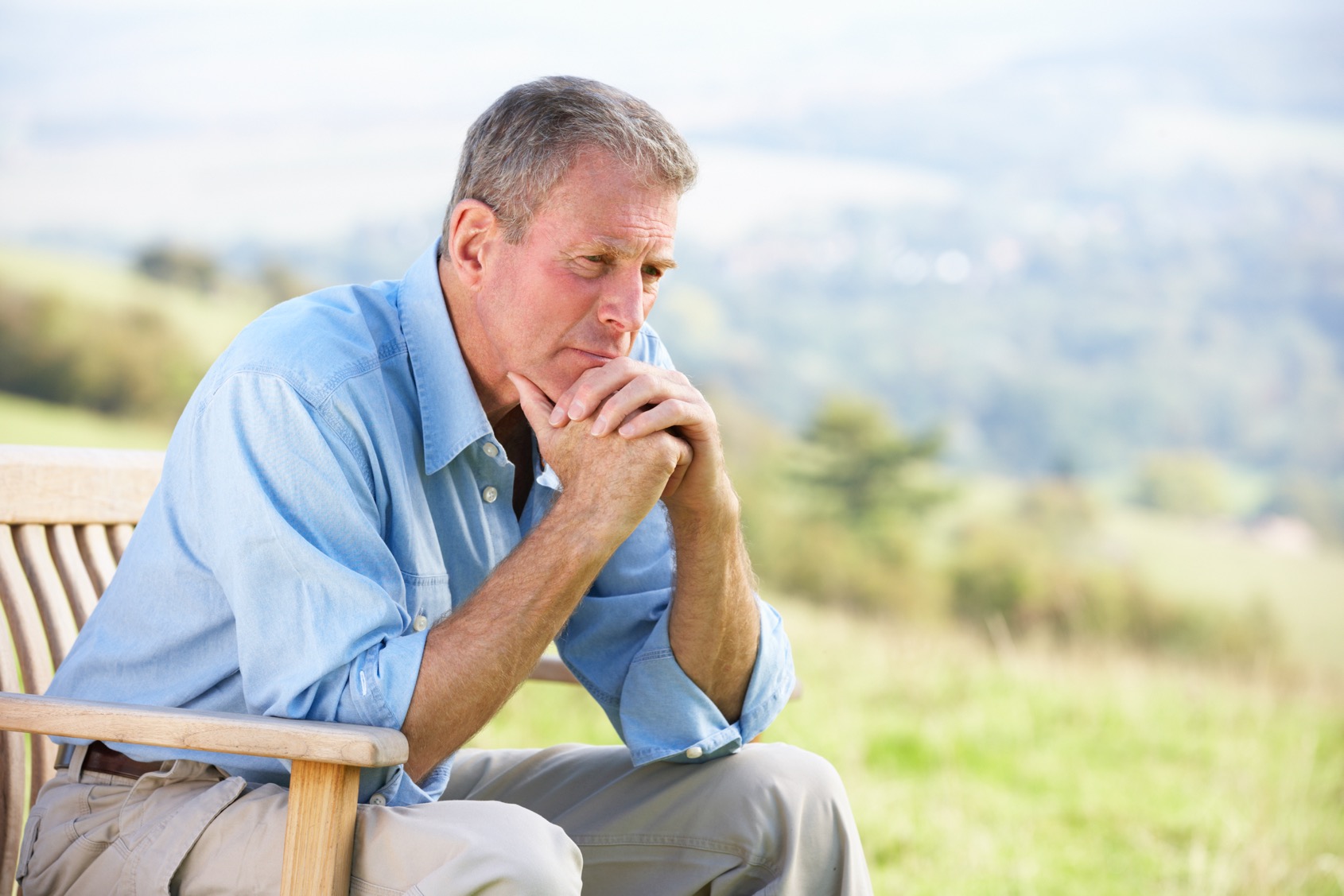 Loneliness + Isolation = Hopelessness

		       			   Anger

		       			   Depression
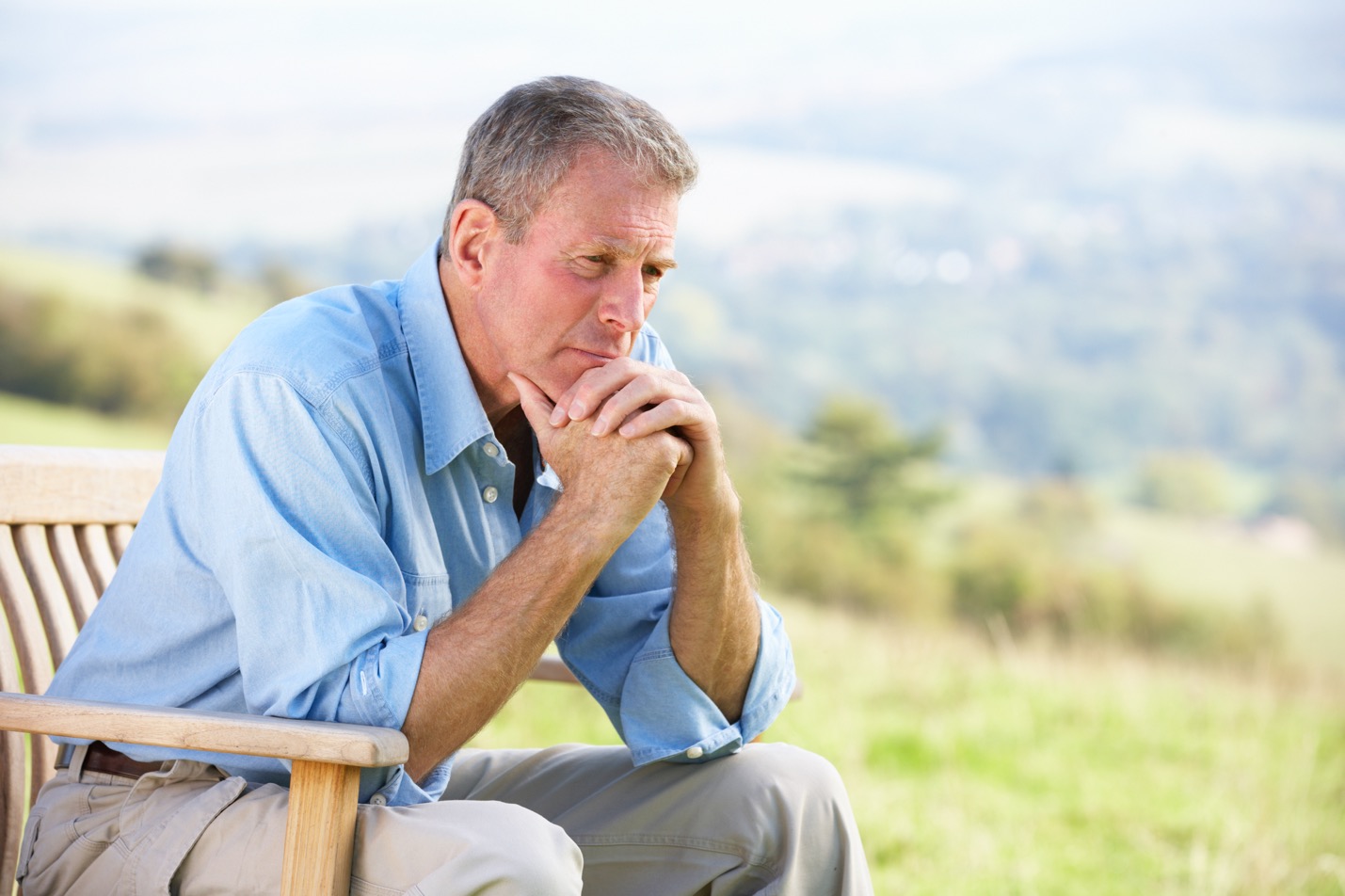 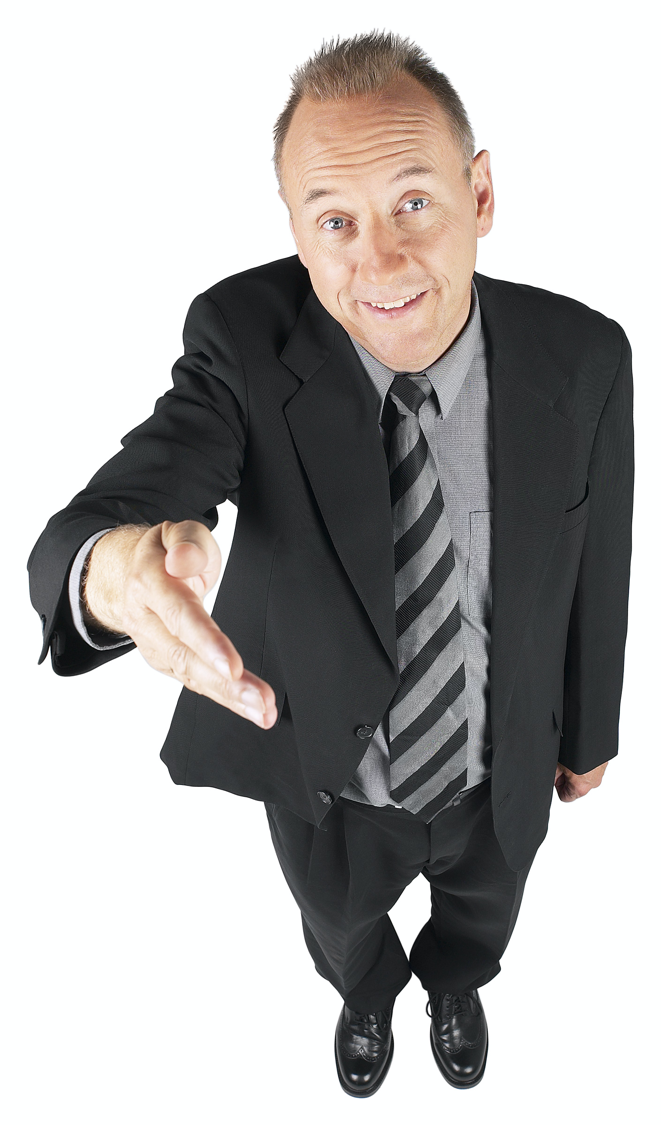 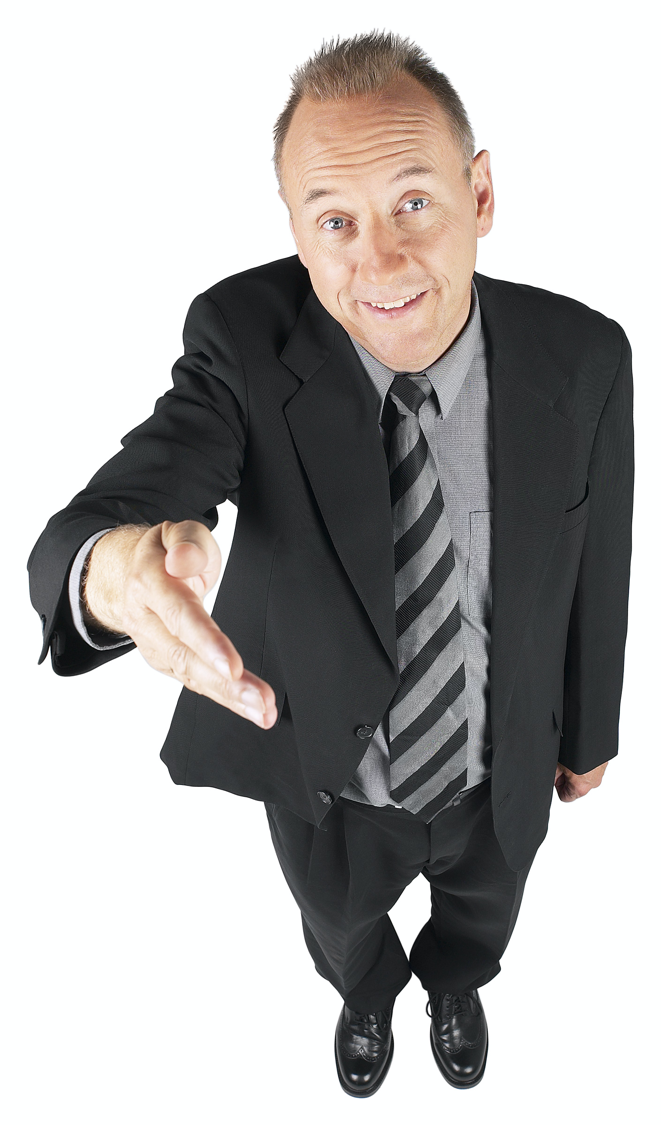 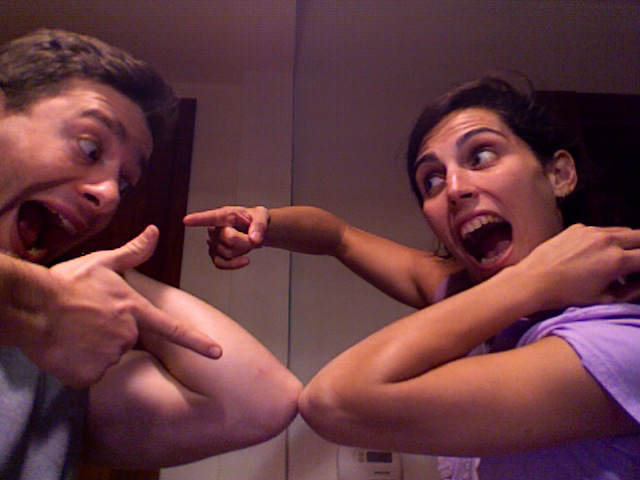 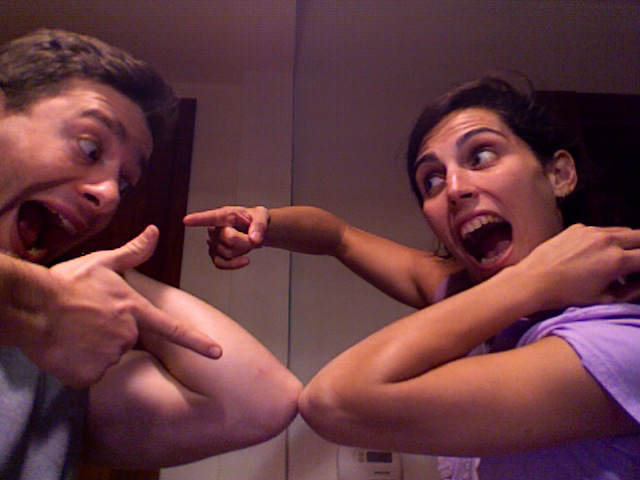 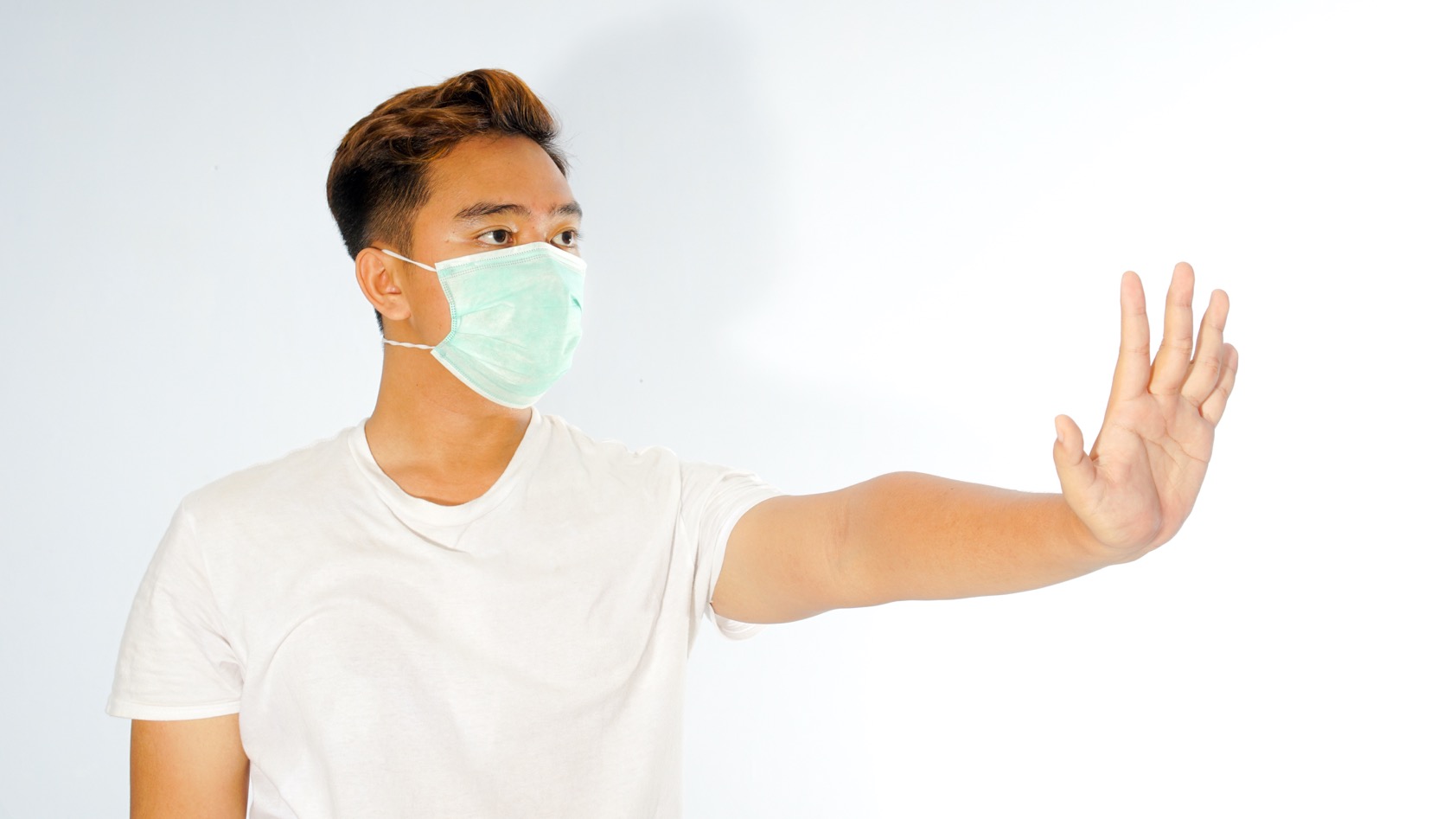 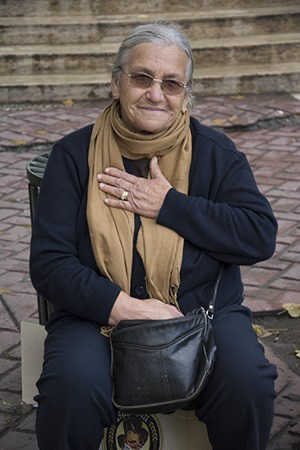 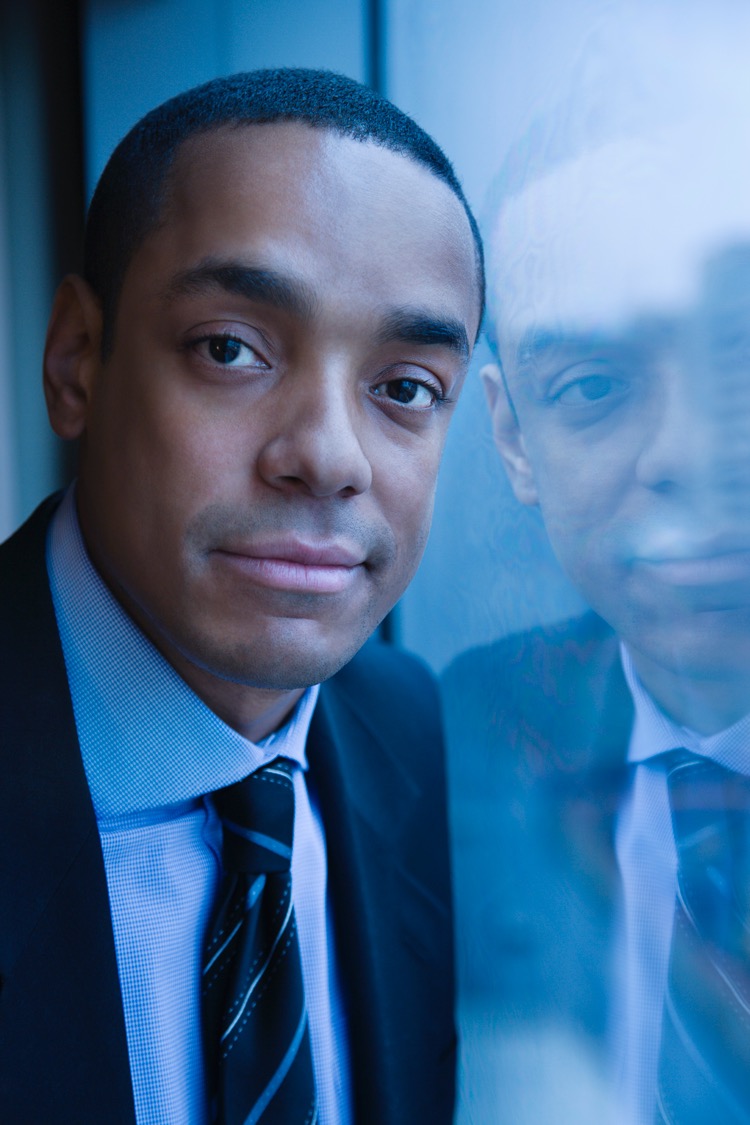 Seen
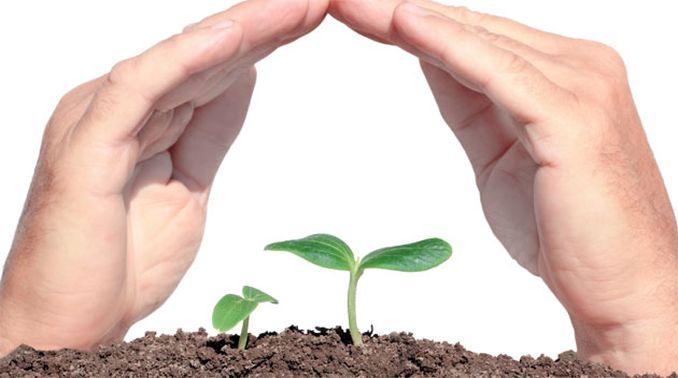 Safe
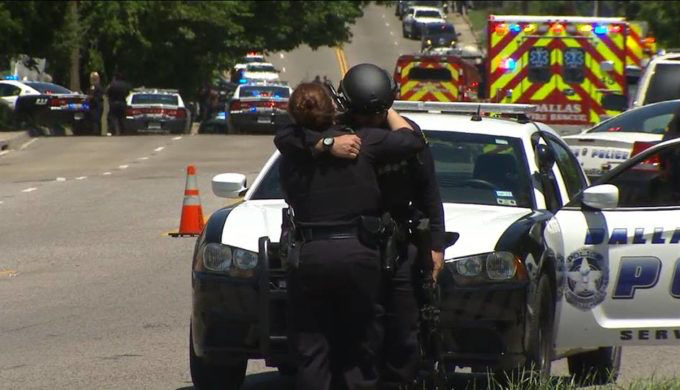 Soothed
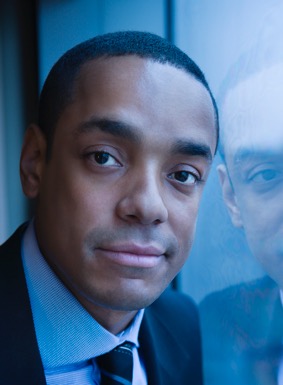 Seen

+
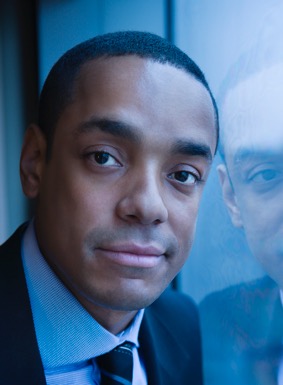 Seen

+

Safe

+
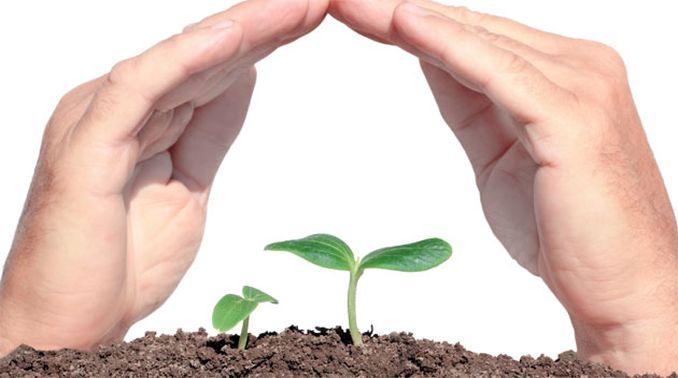 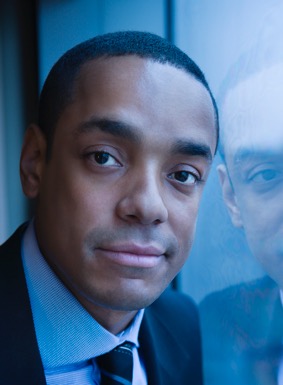 Seen

+

Safe

+

Soothed
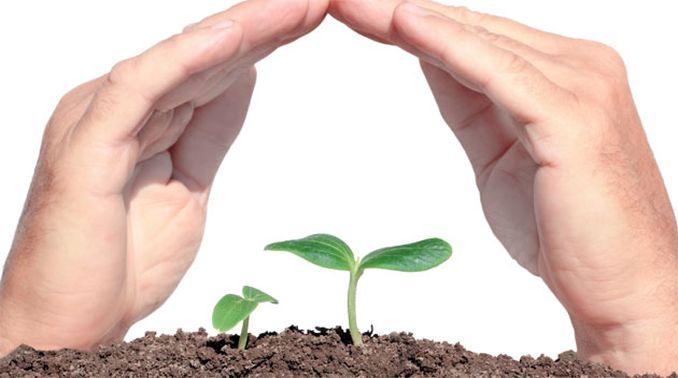 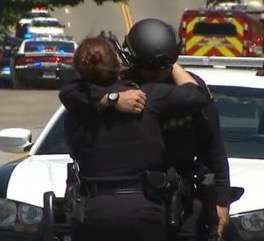 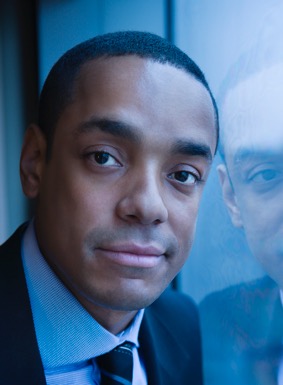 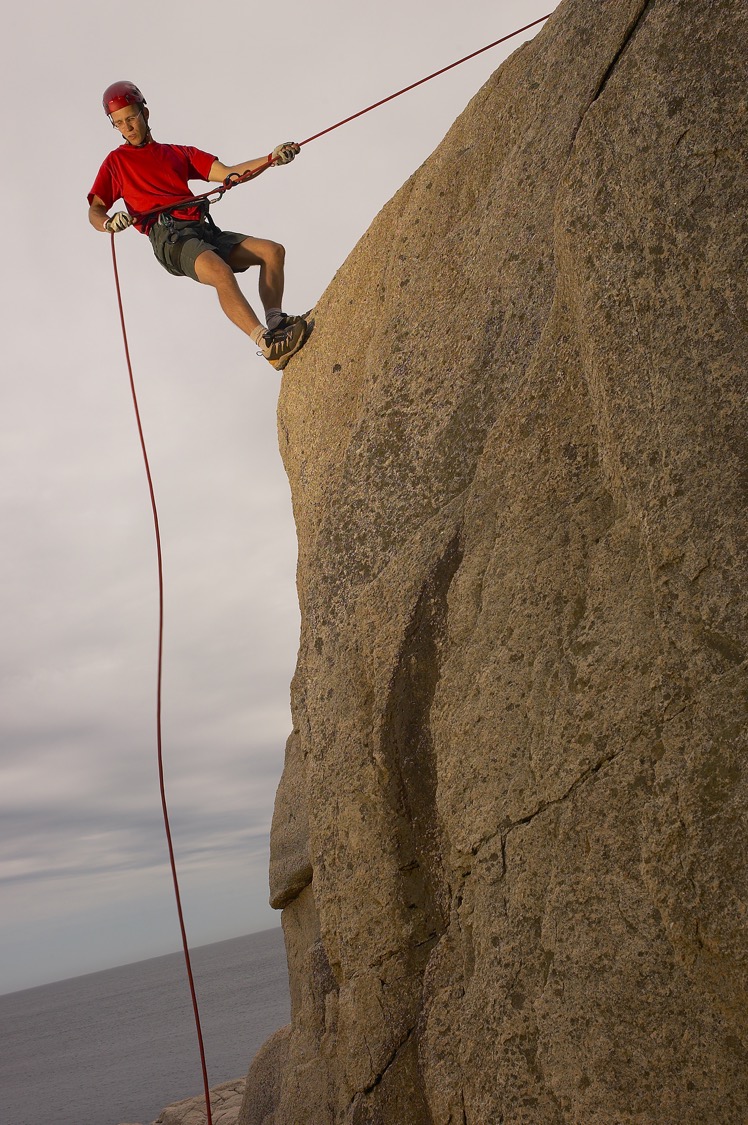 Seen

+

Safe

+

Soothed
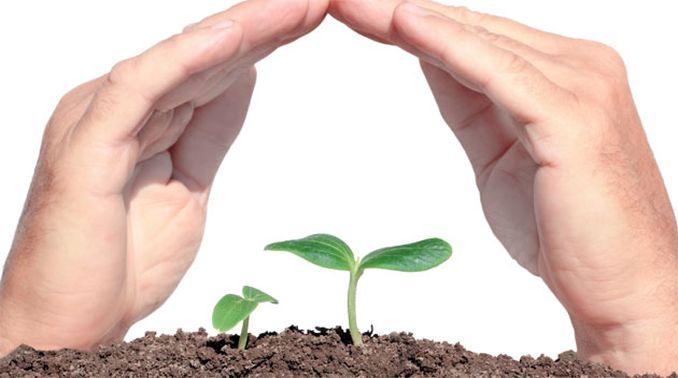 Secure
Connection
=
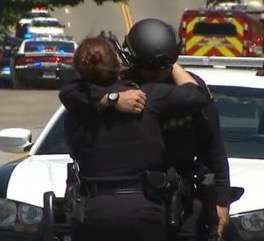 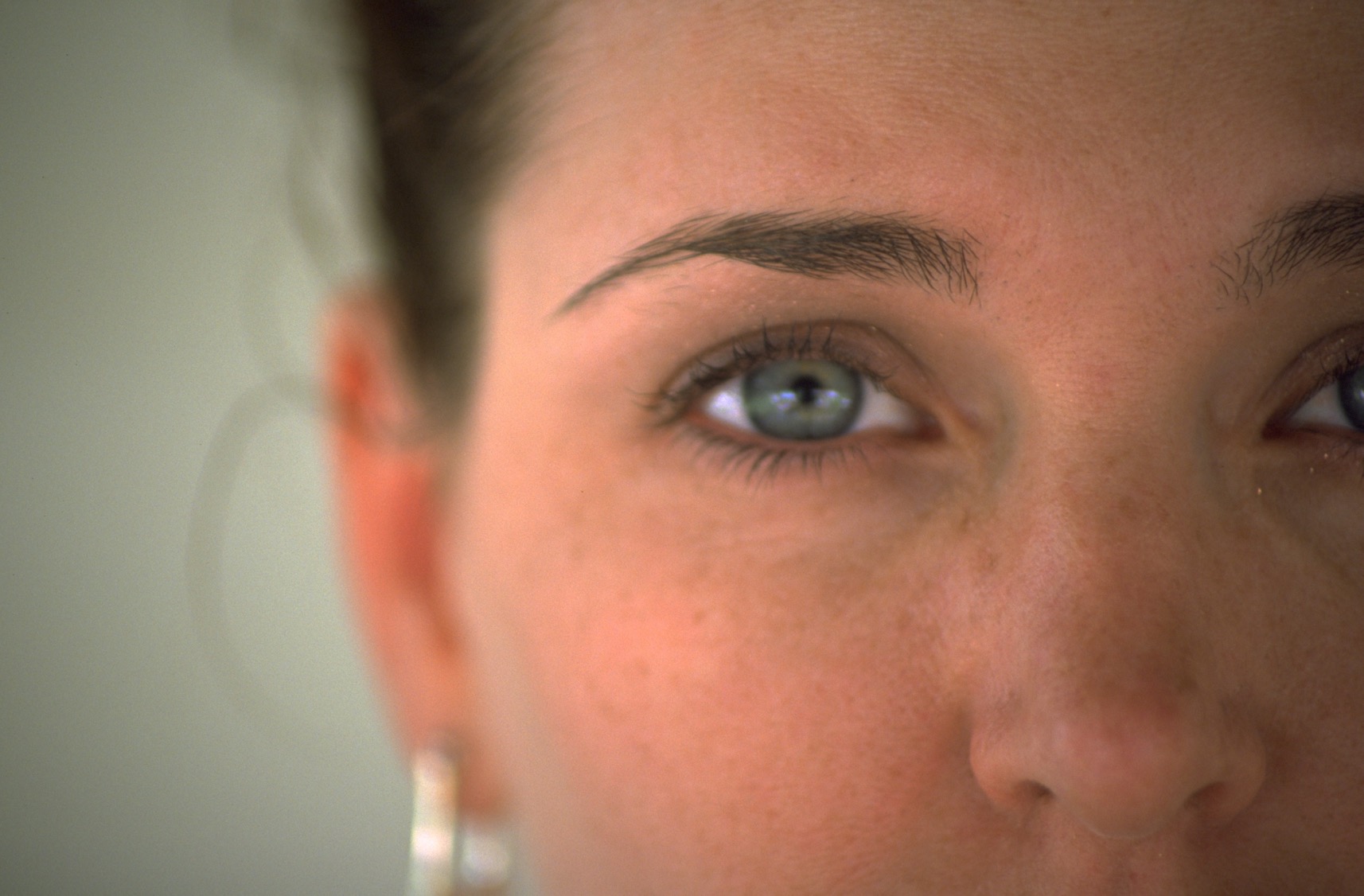 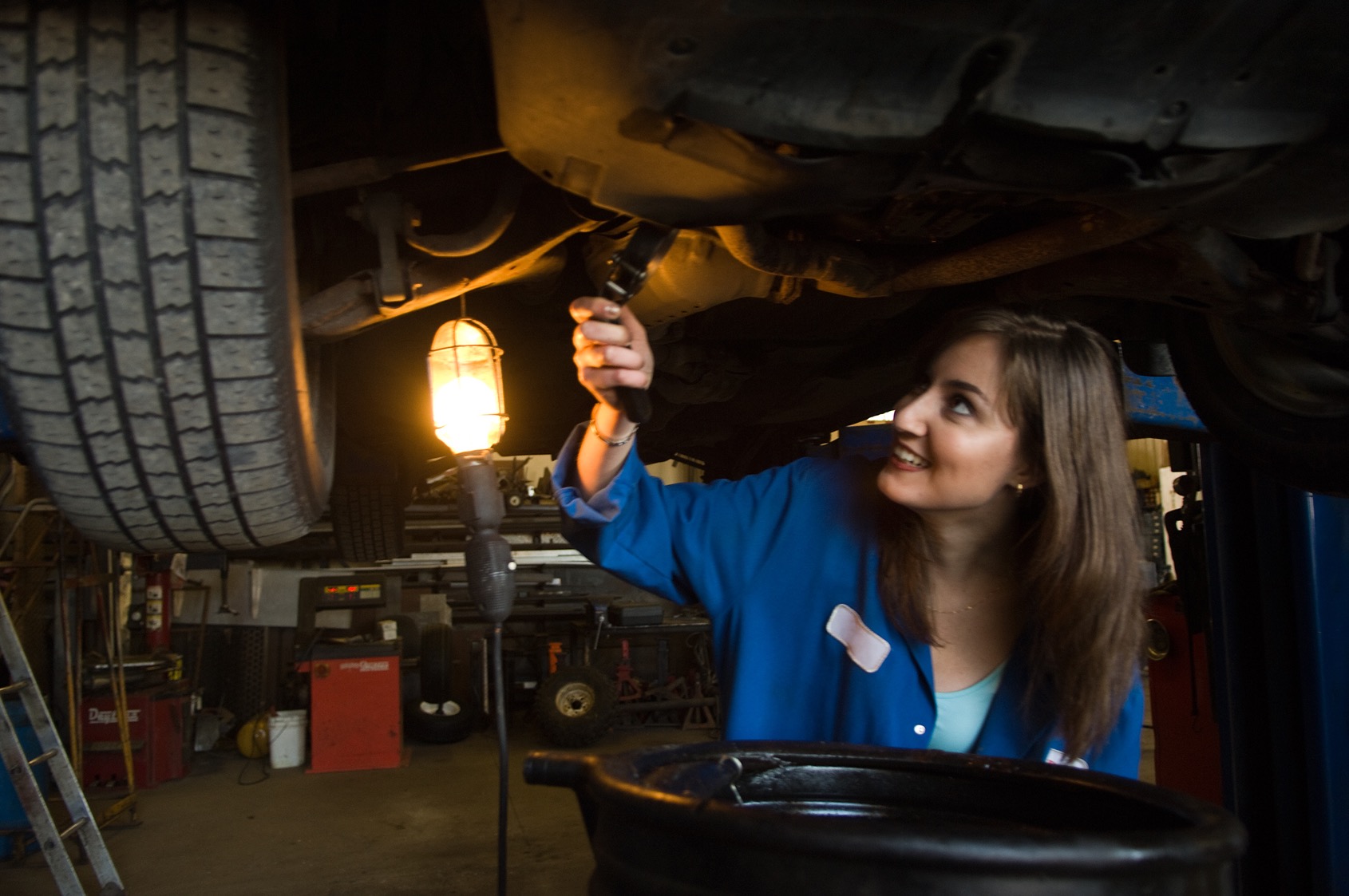 Rupture
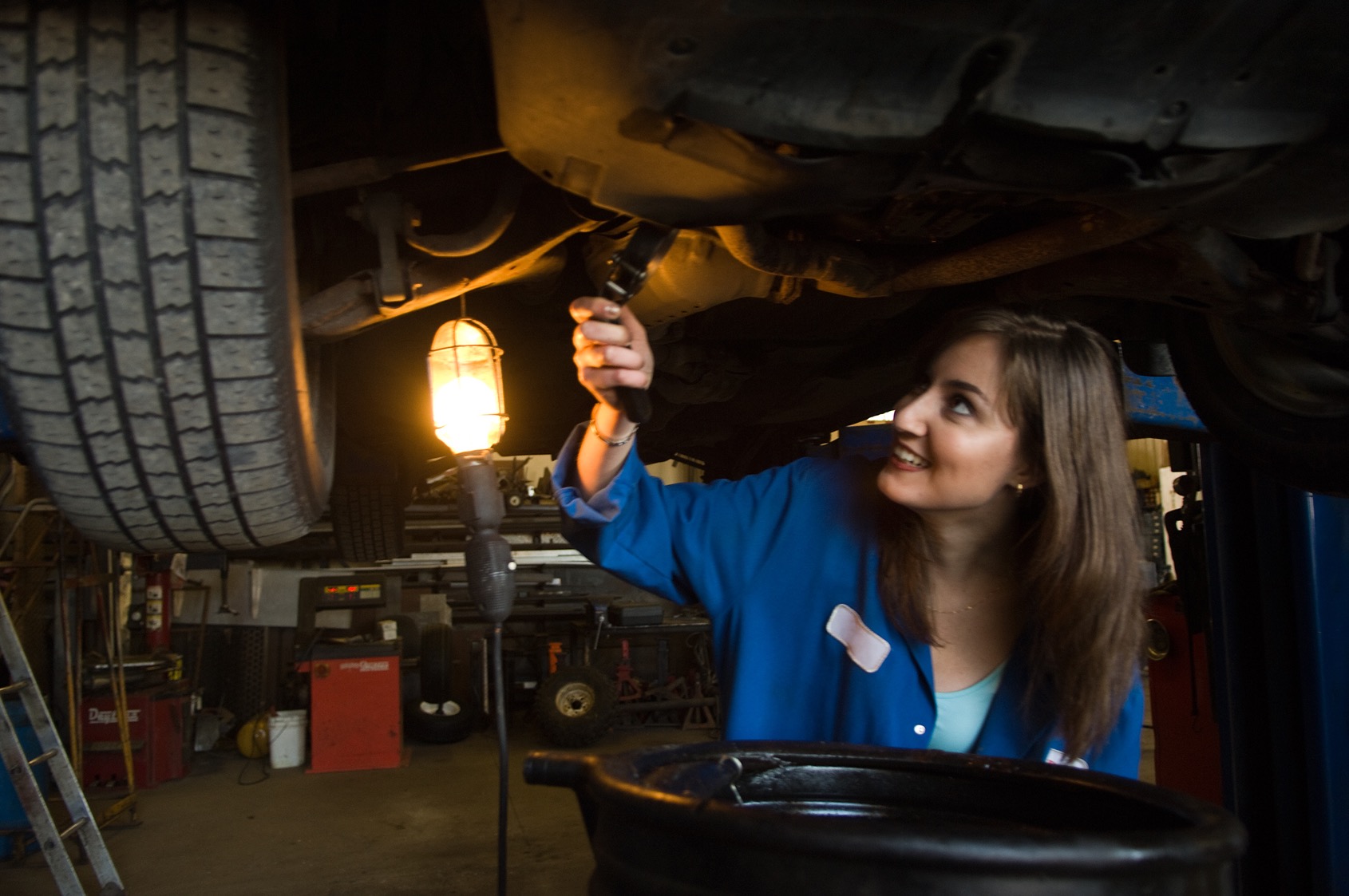 Rupture

Repair
Open Loop Nature of Limbic System
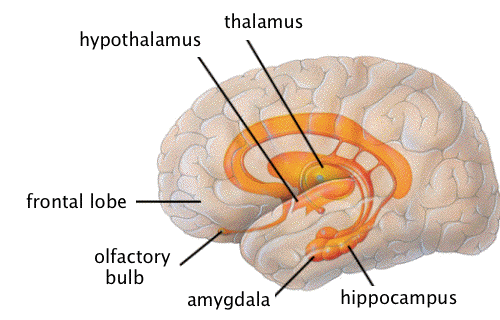 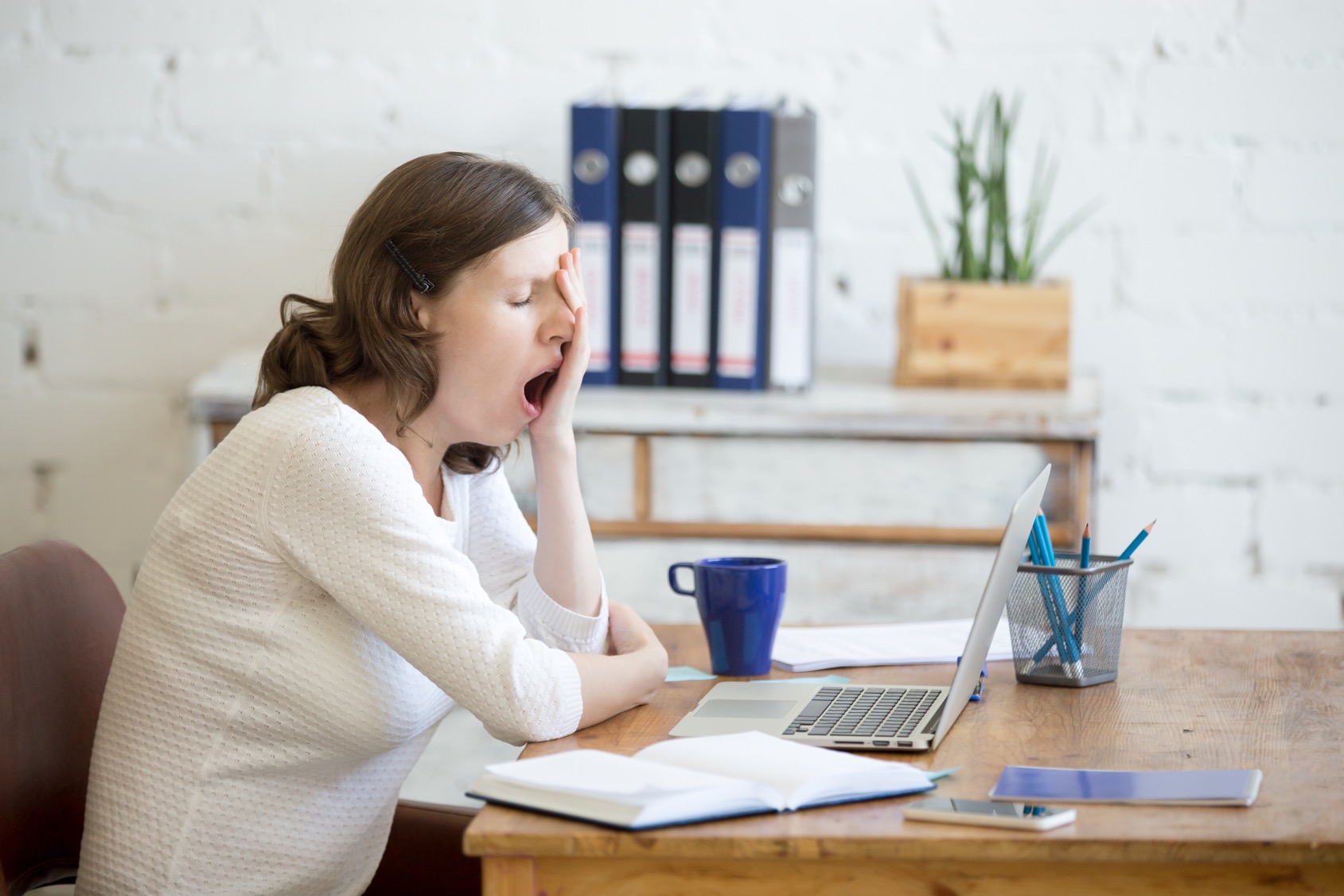 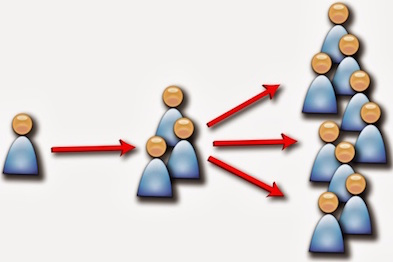 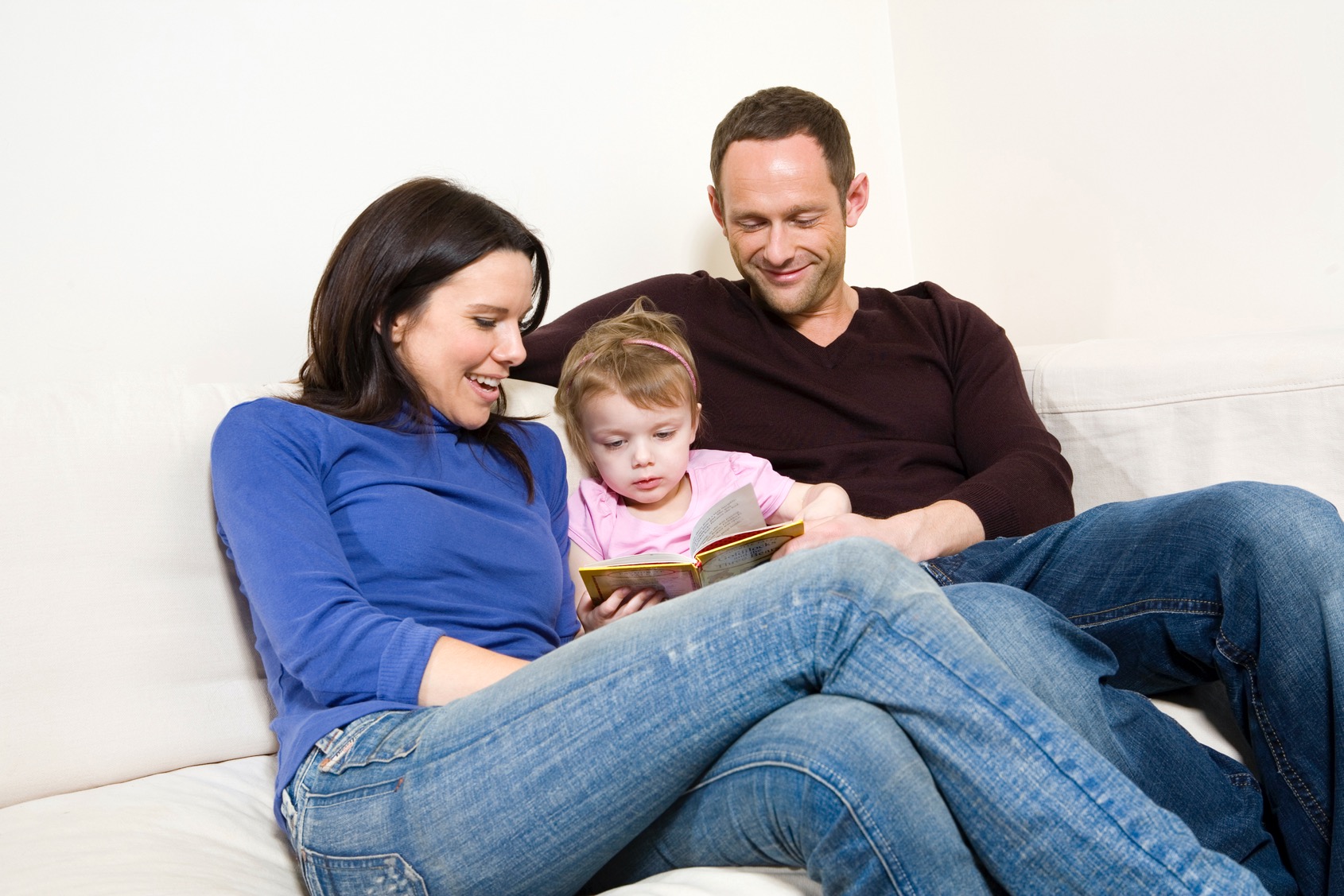 Open Loop Nature of Limbic System
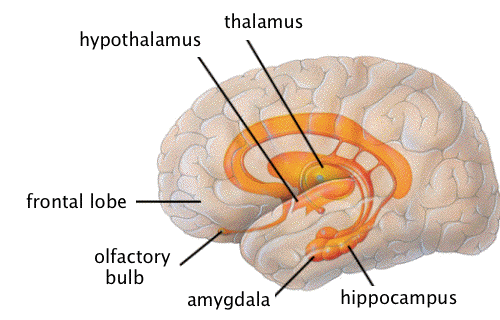 Interpersonal Limbic Regulation
Alter hormone levels, cardiovascular functions, sleep rhythms, immune functions
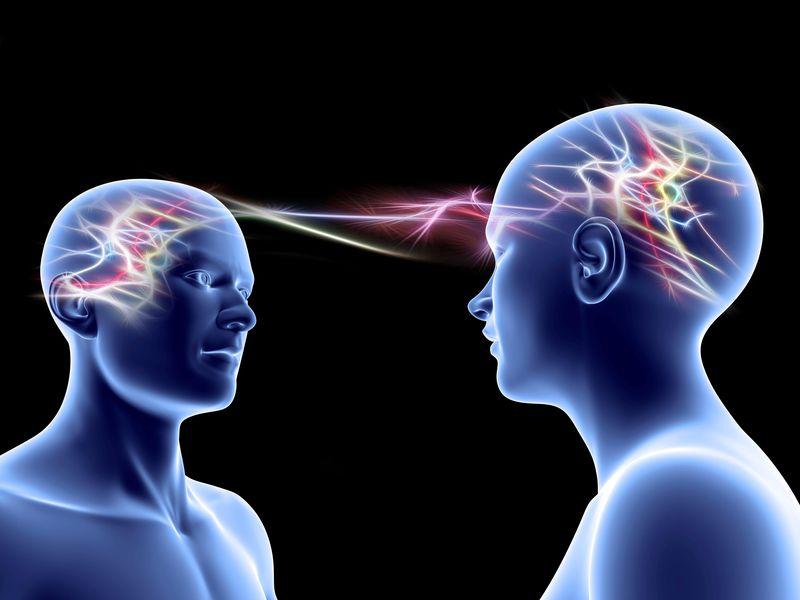 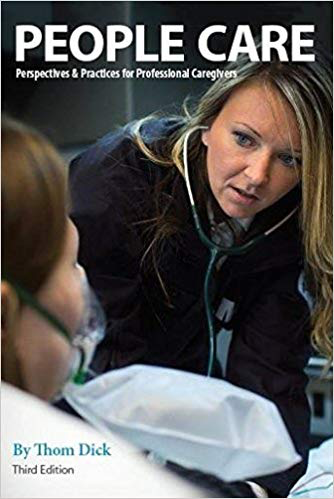 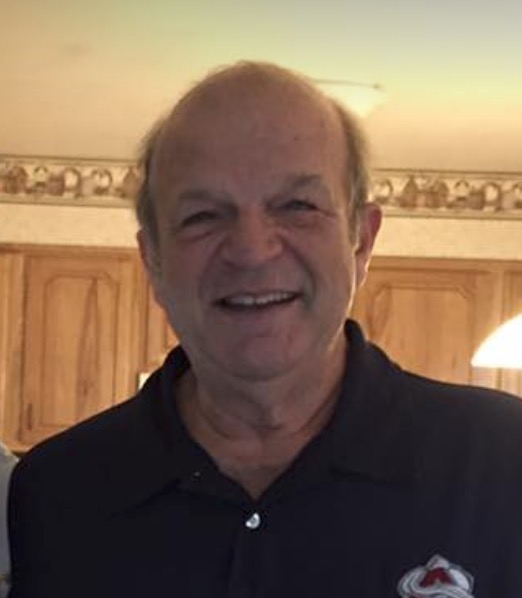 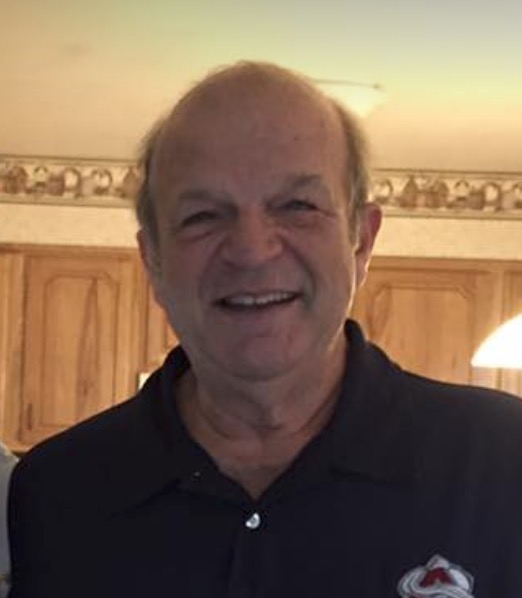 Call 5 people a day….every day
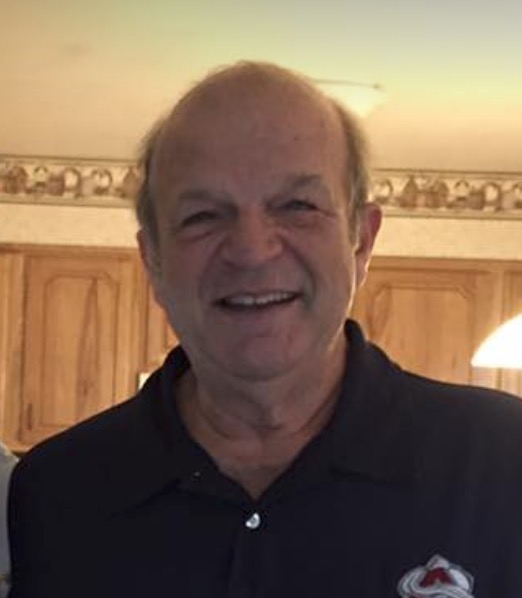 Call 5 people a day….every day

For no reason
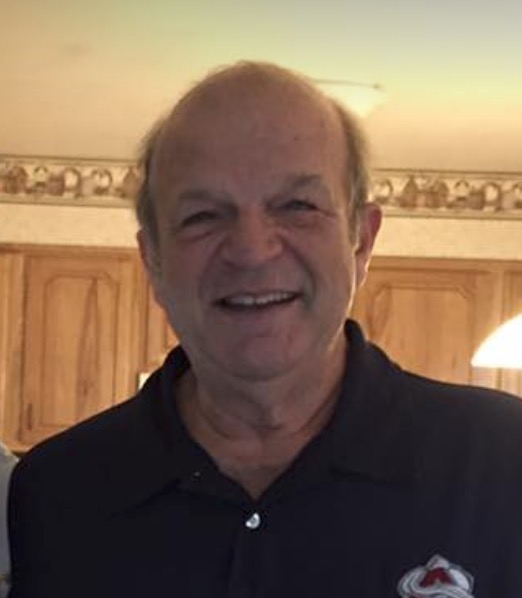 Call 5 people a day….every day

For no reason

Say Hi
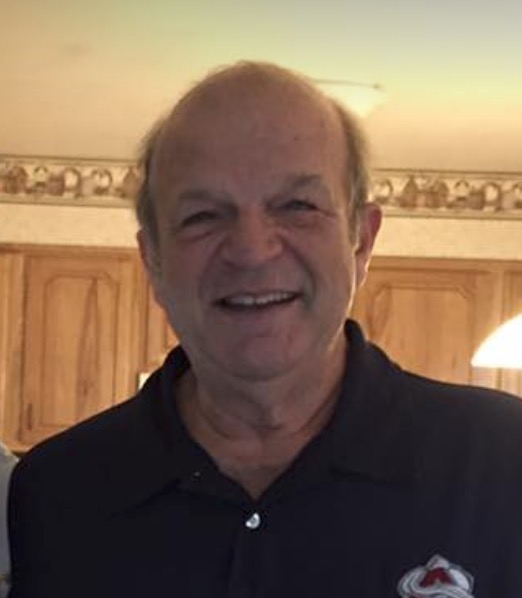 Call 5 people a day….every day

For no reason

Say Hi

Maybe ask a question
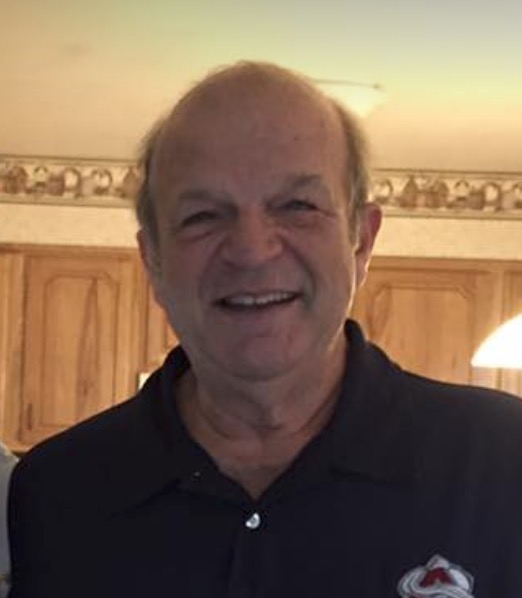 Call 5 people a day….every day

For no reason

Say Hi

Maybe ask a question

Then shut up and listen
Tactical Breathing
Breath In 4 Seconds
Hold 
4 Seconds
Hold 
4 Seconds
Breath Out 4 Seconds
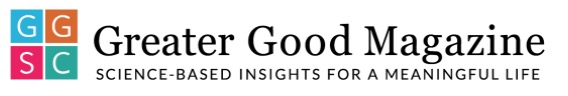 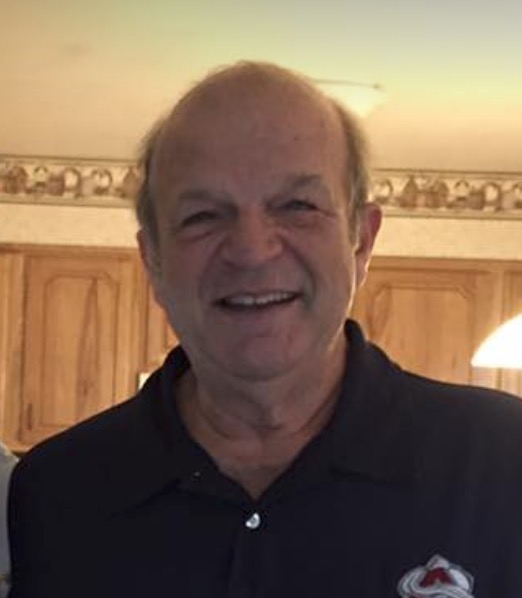 Given the choice of anyone in the world who would you want as a dinner guest?
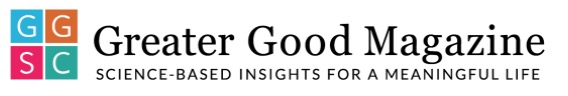 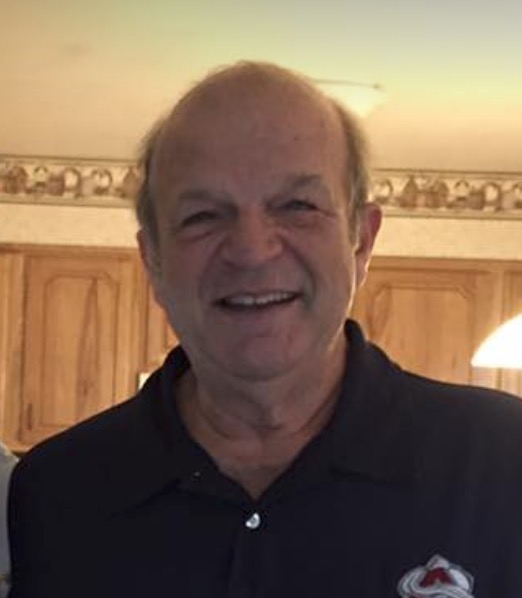 What would constitute a “perfect” day for you?
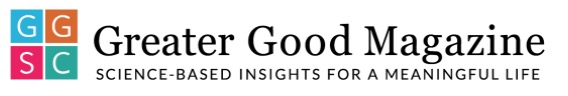 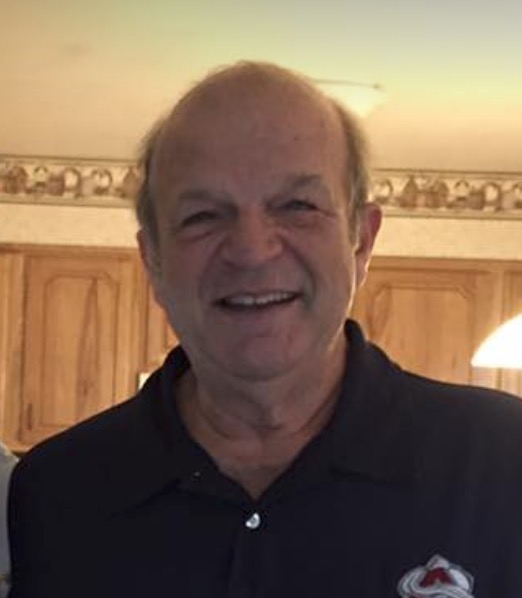 What do you feel most grateful for?
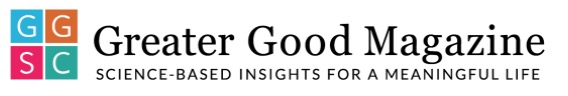 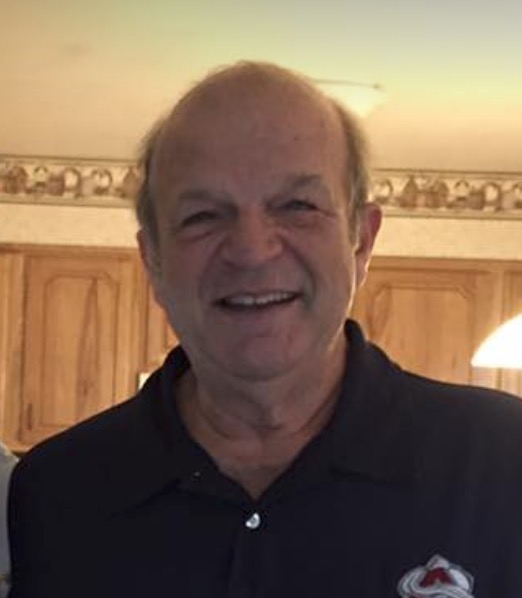 What do you value most in a friendship?
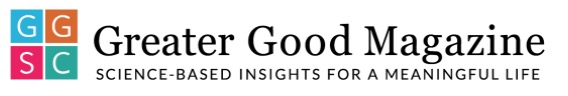 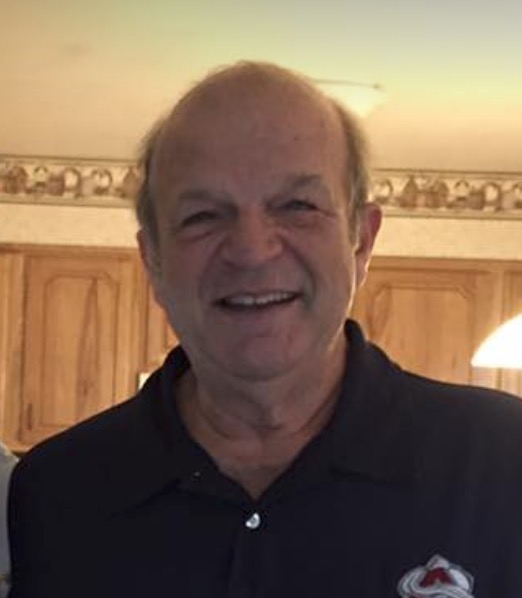 What do you value most in a friendship?
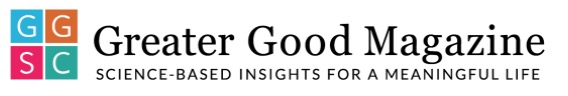 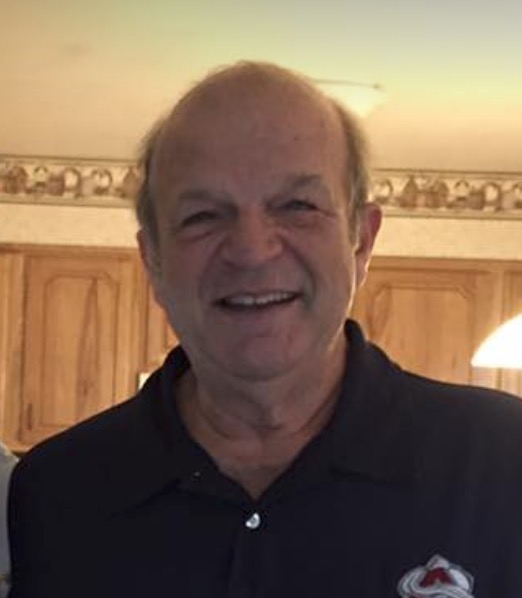 When did you last cry by yourself?
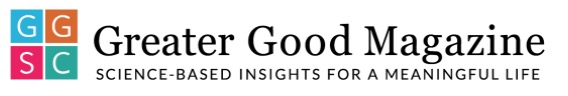 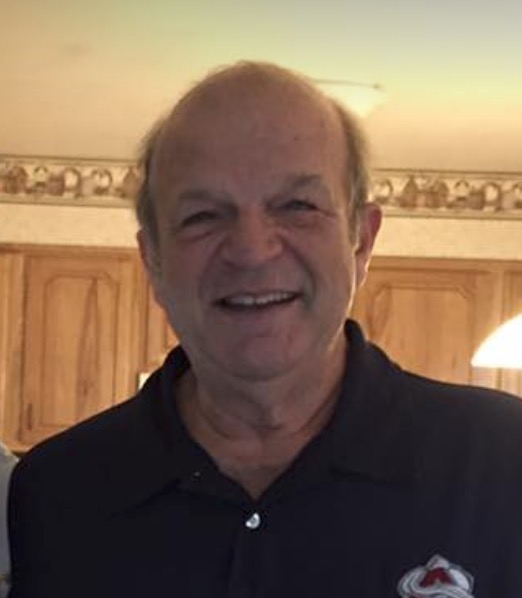 What is your most treasured memory?
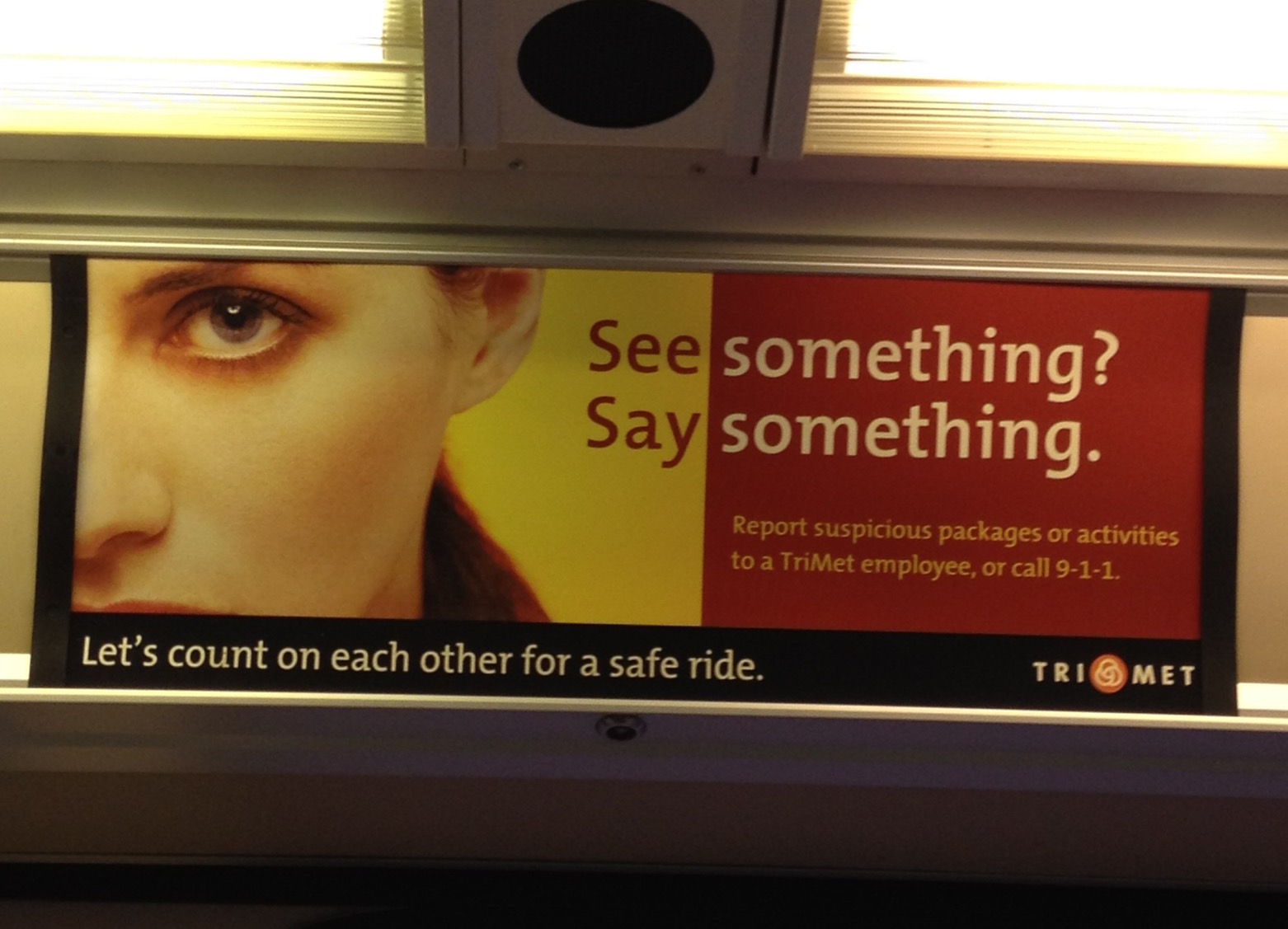 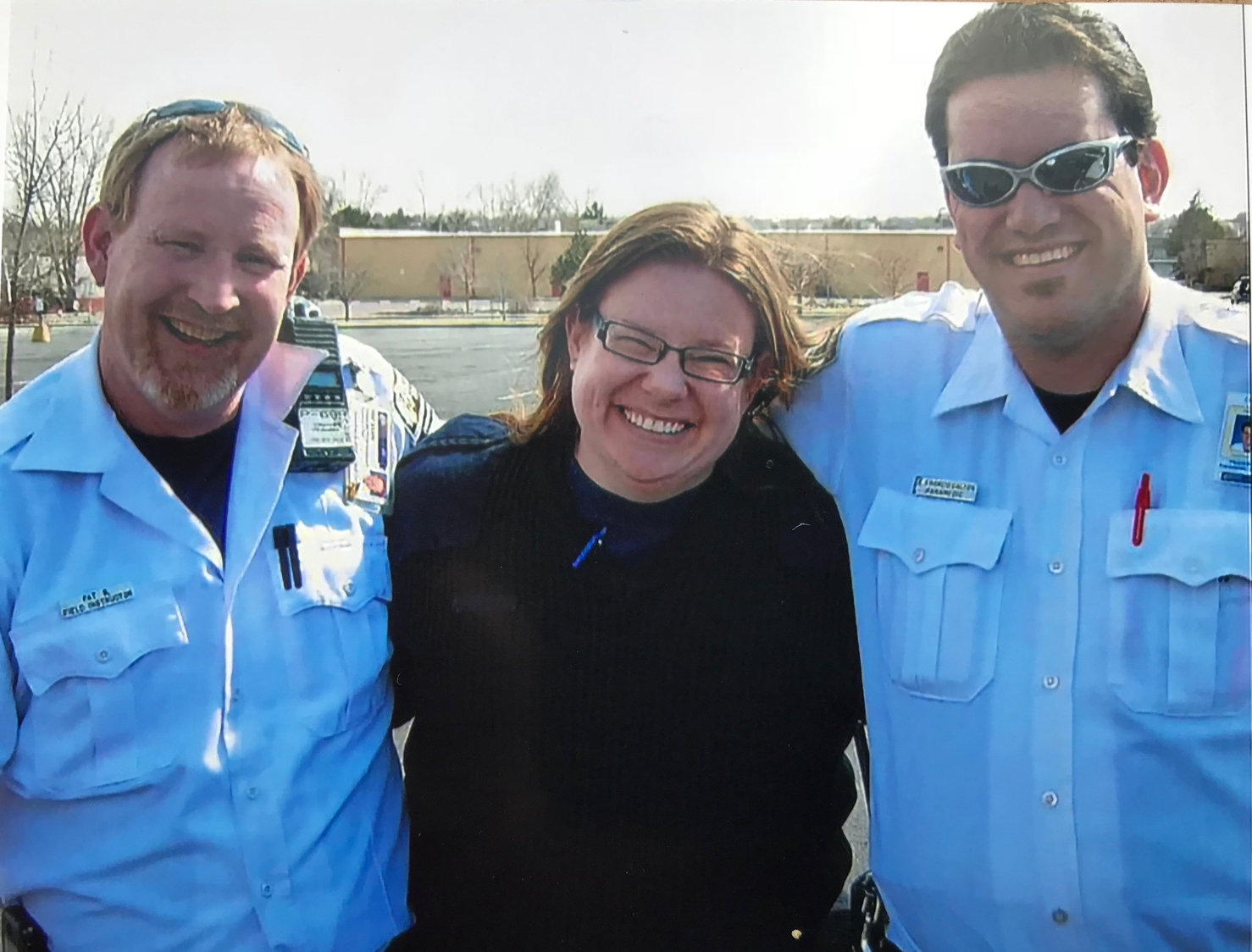 Chris  Galton
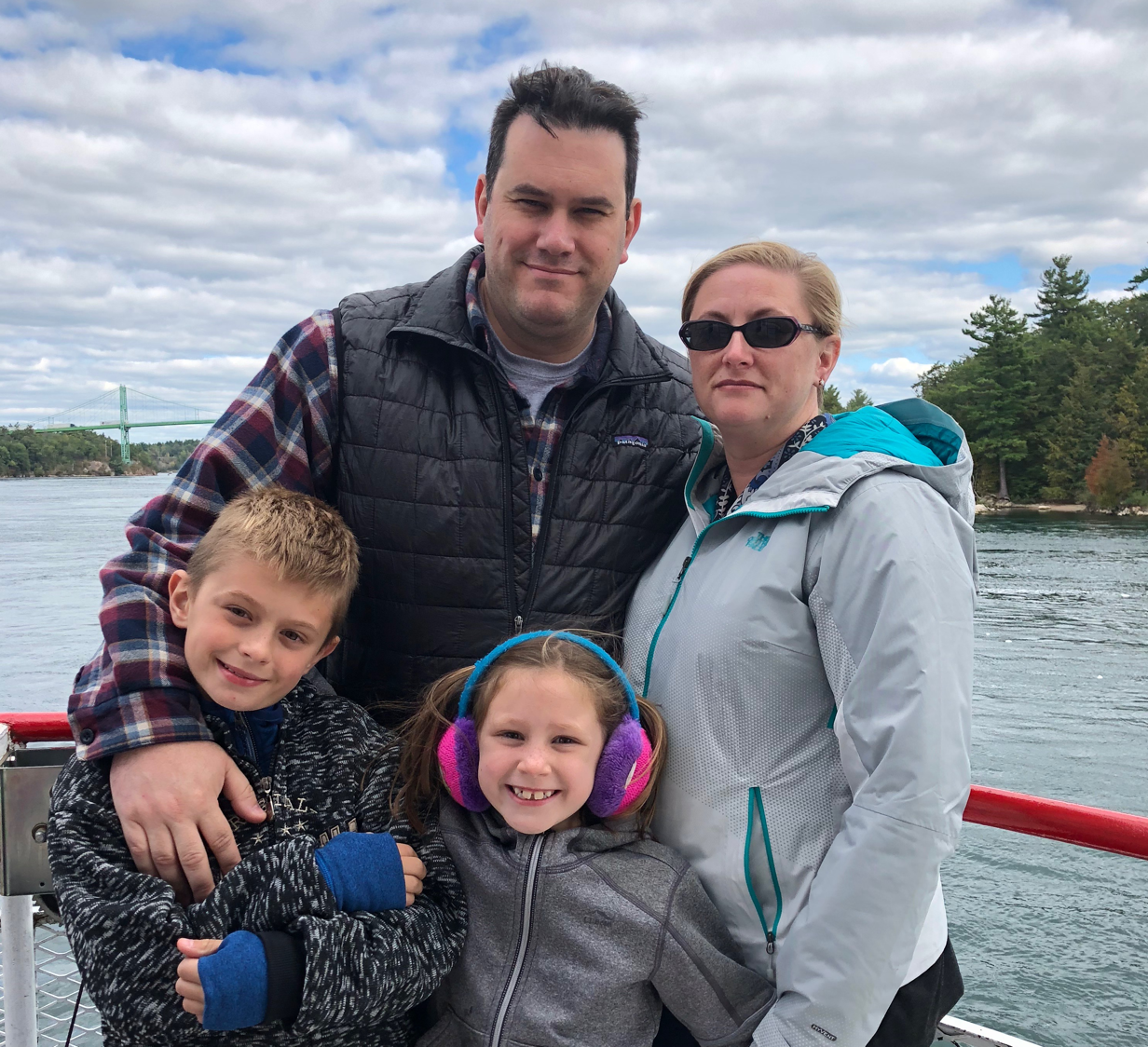 Chris  Galton MD

Anesthesiologist
Intensivist
Paramedic
Medical Director
Mercy Air
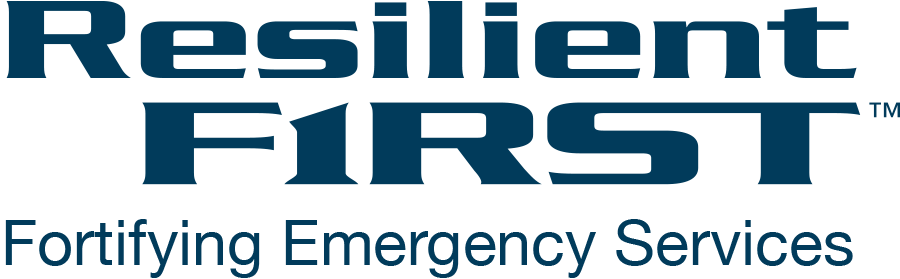 https://www.firstwatch.net/rf-individual/
How it works
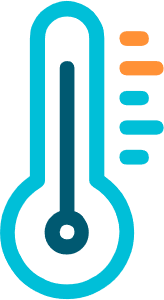 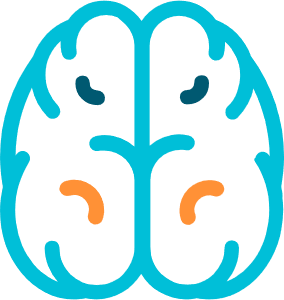 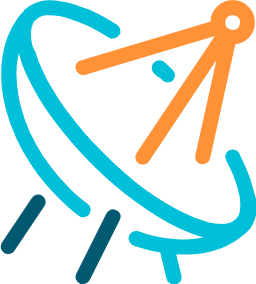 Proactive riskassessment
AI-powered automated coaching
Instant help when you need it
https://www.firstwatch.net/rf-individual/
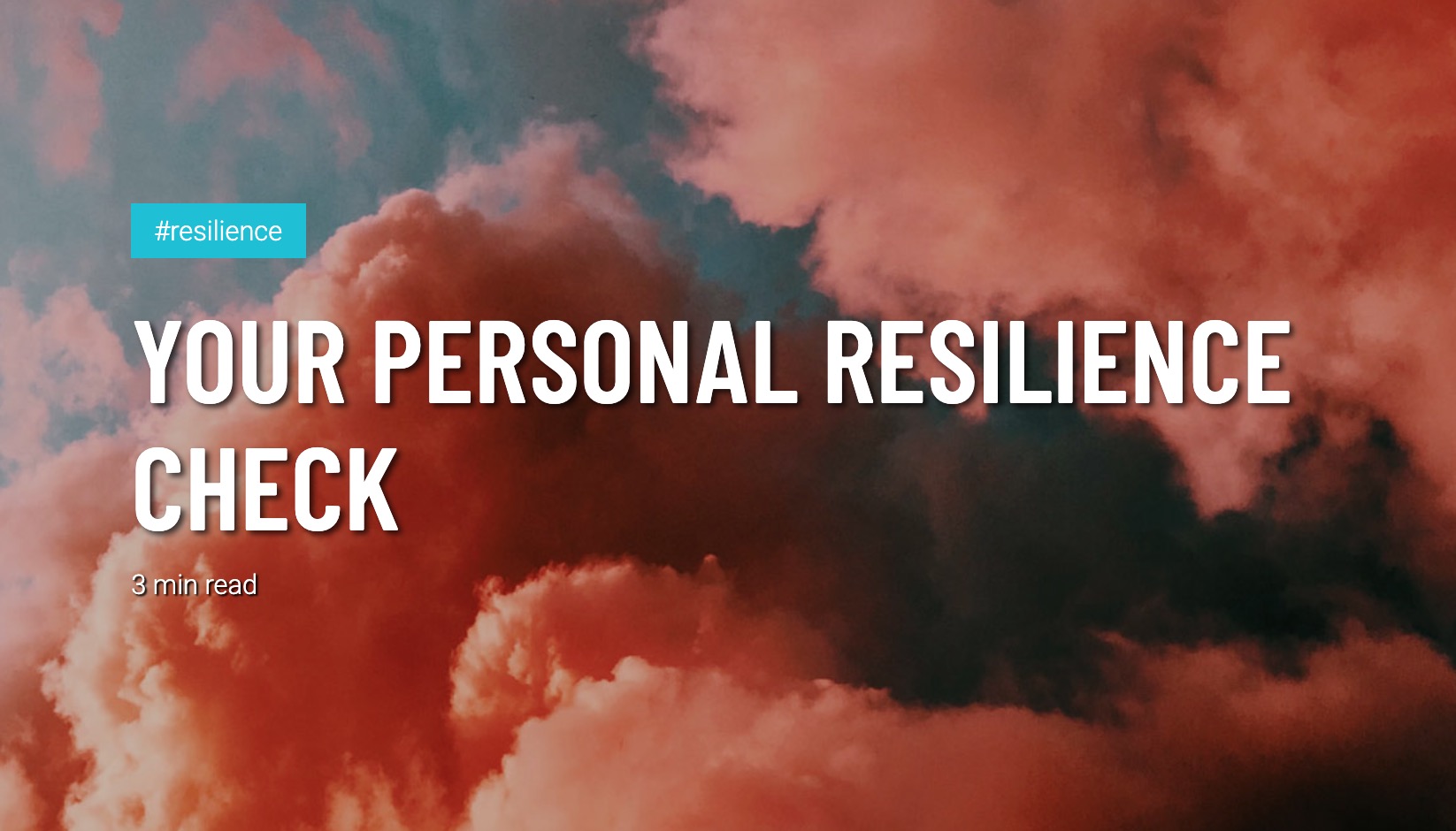 https://www.firstwatch.net/rf-individual/
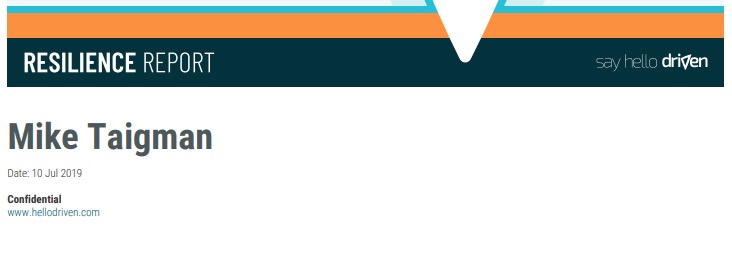 https://www.firstwatch.net/rf-individual/
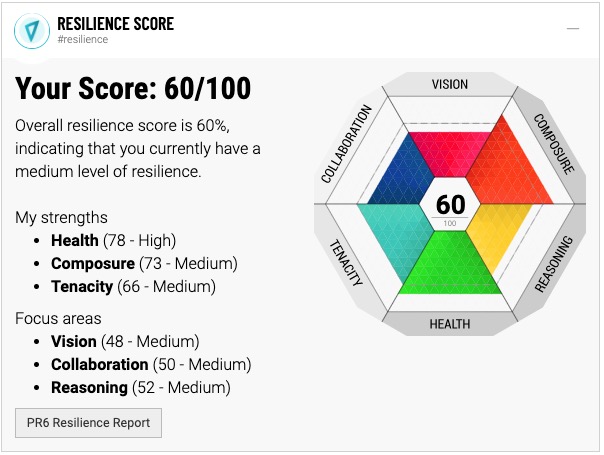 https://www.firstwatch.net/rf-individual/
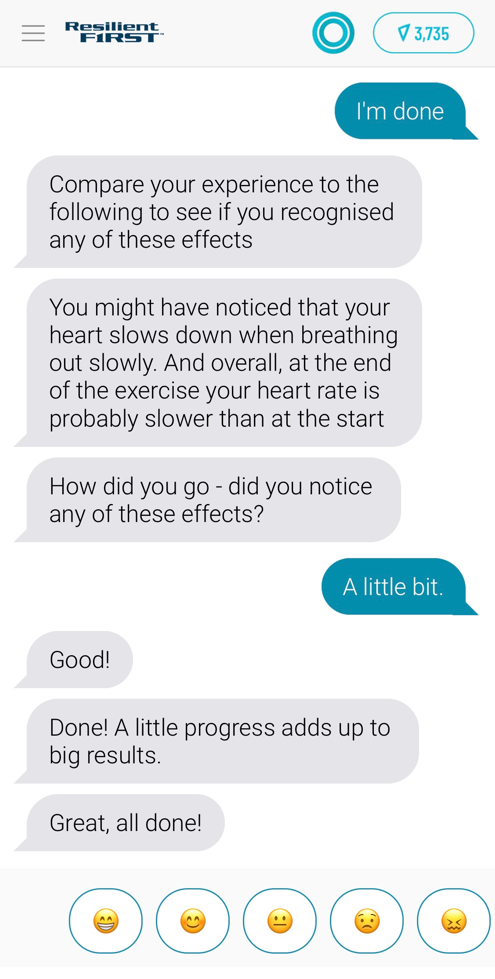 Strategy
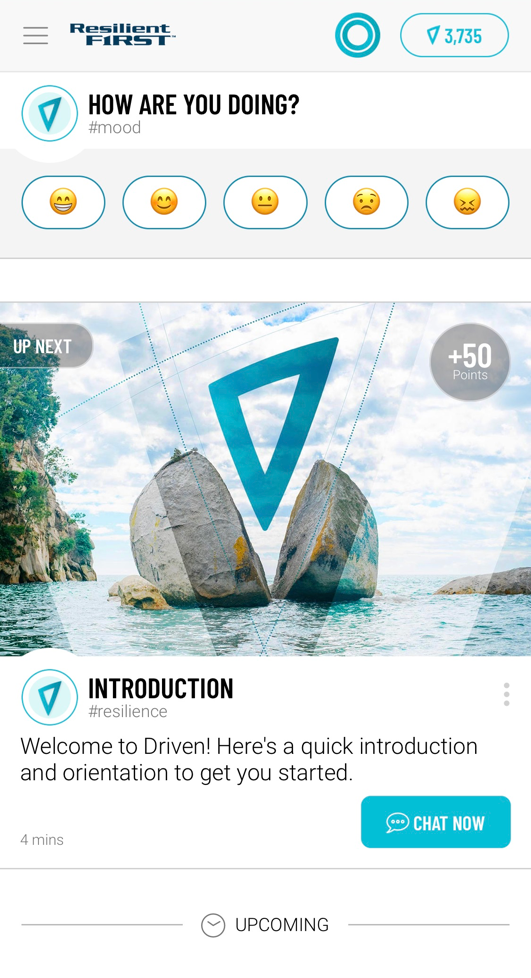 OUR
A resilience coach in the pocket of every person
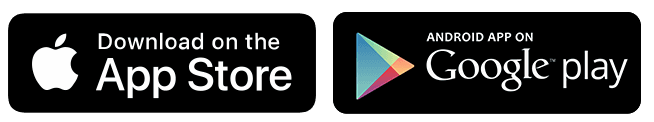 https://www.firstwatch.net/rf-individual/
[Speaker Notes: This is Driven]
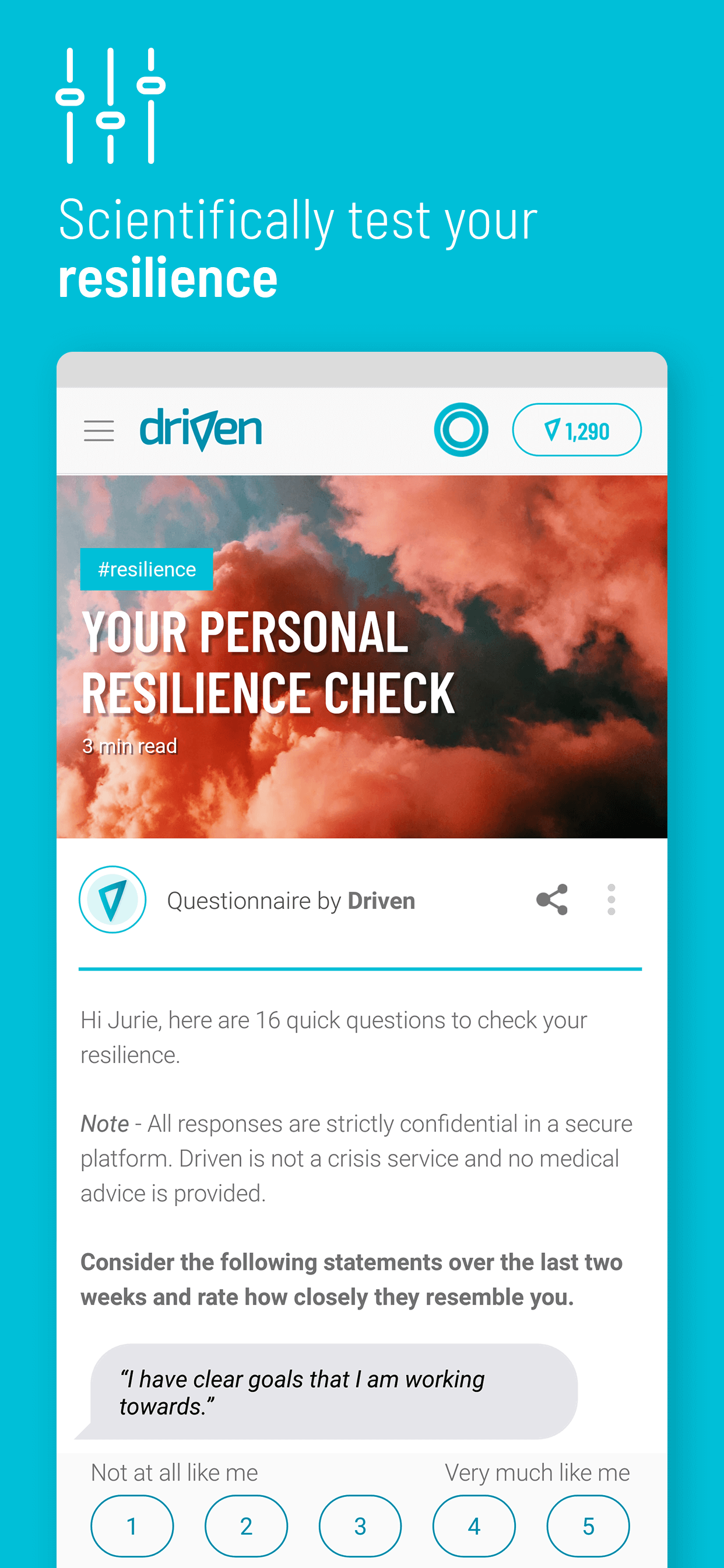 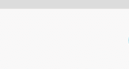 Scientifically assess your resilience
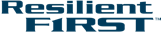 https://www.firstwatch.net/rf-individual/
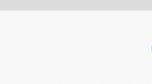 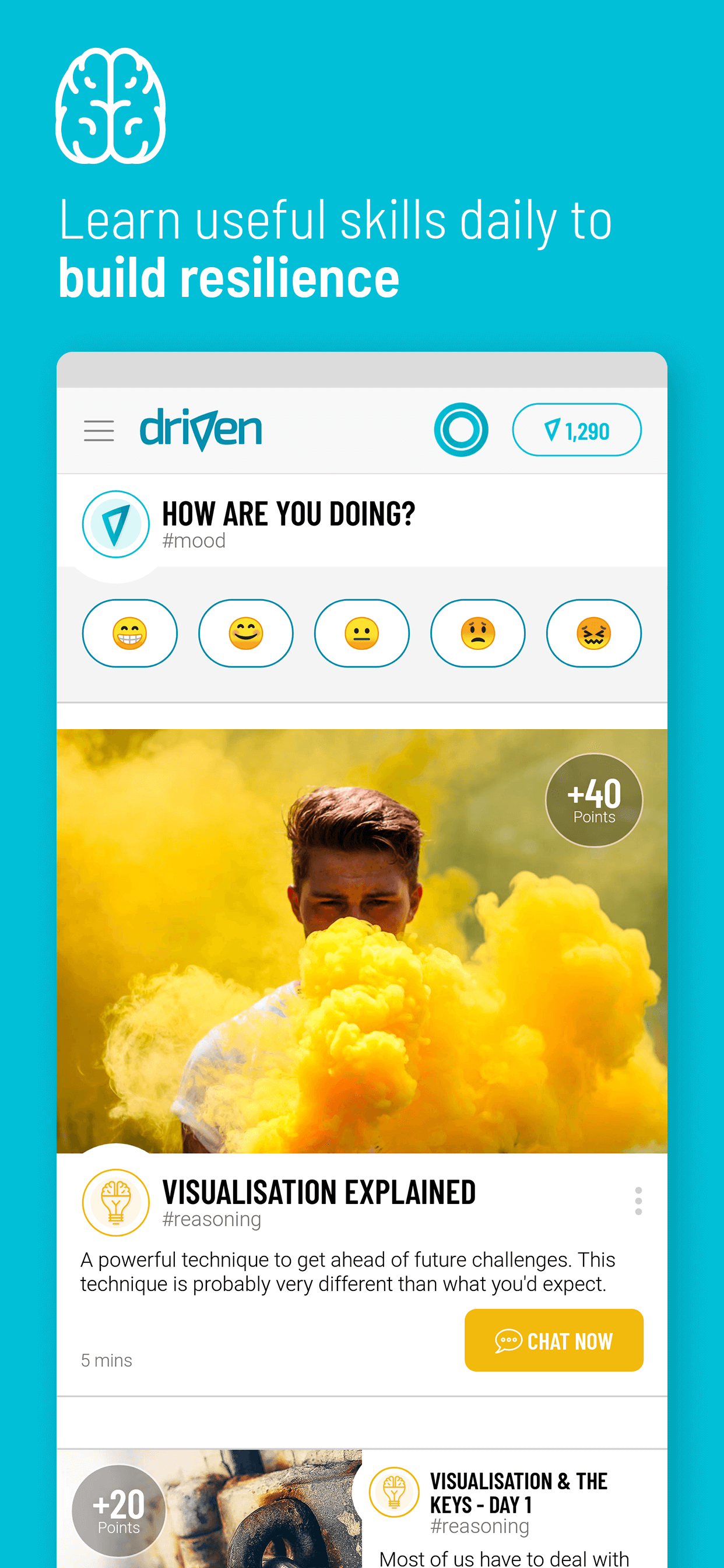 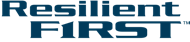 Learn skills every day to build your resilience!
https://www.firstwatch.net/rf-individual/
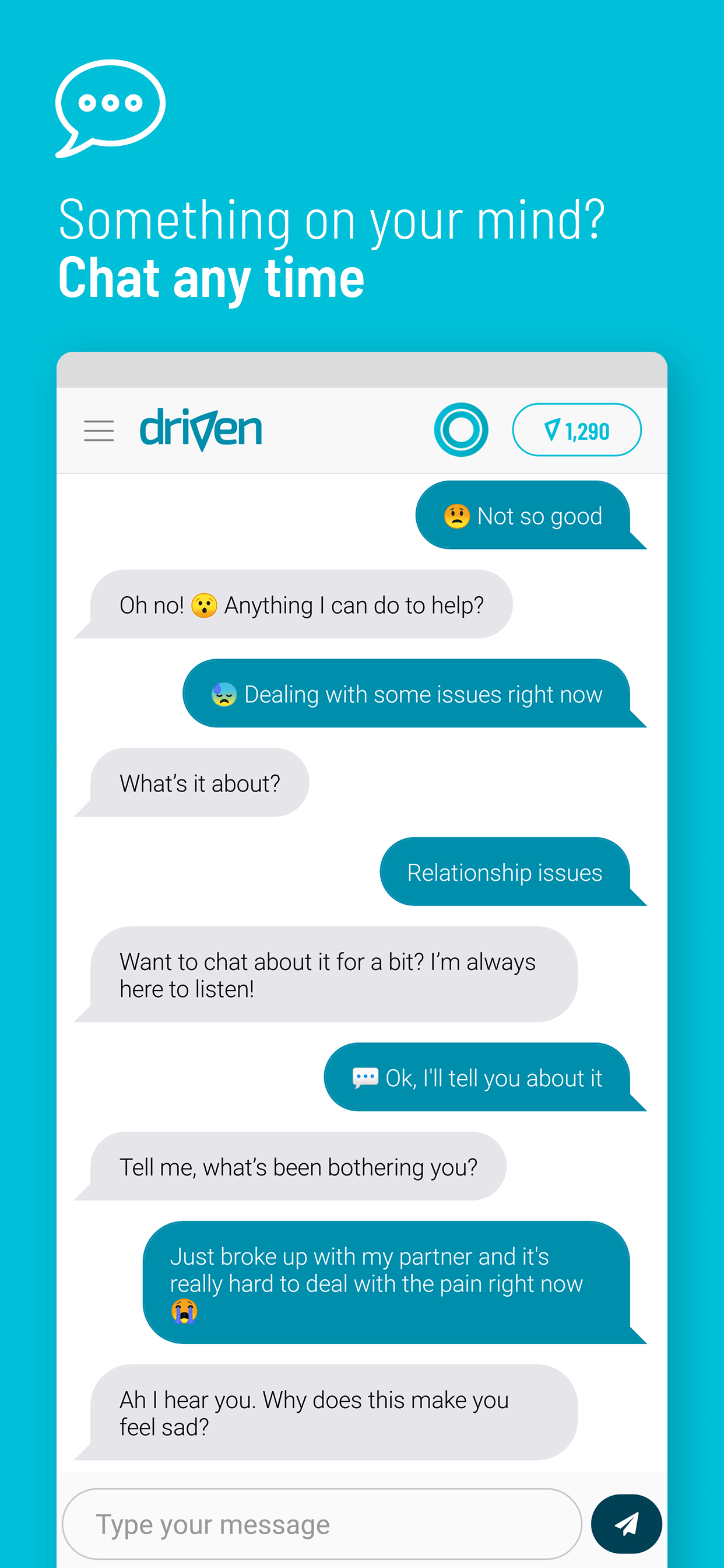 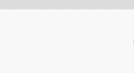 Chat anytime you like.
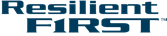 https://www.firstwatch.net/rf-individual/
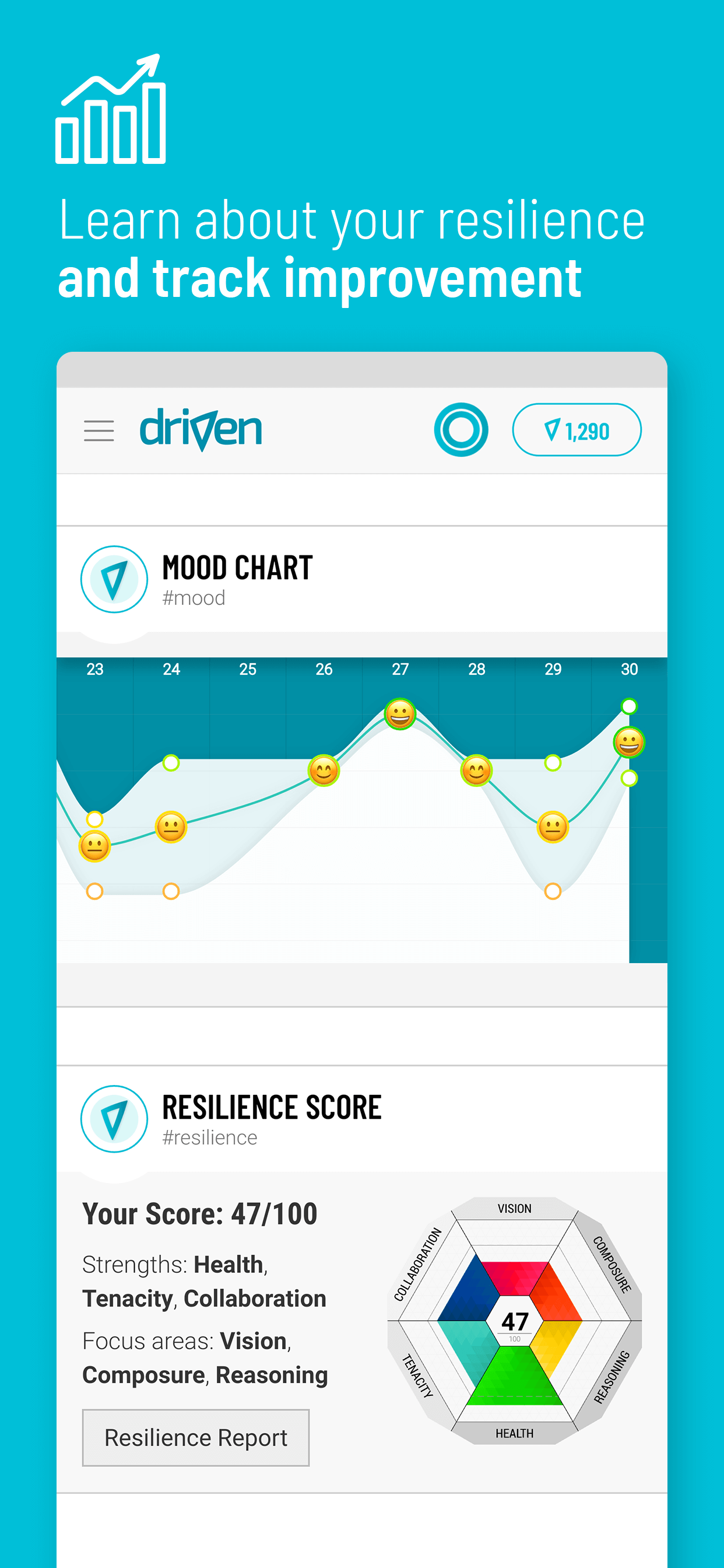 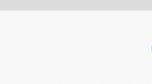 Track your progress!
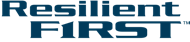 https://www.firstwatch.net/rf-individual/
Over 200 Skills to explore
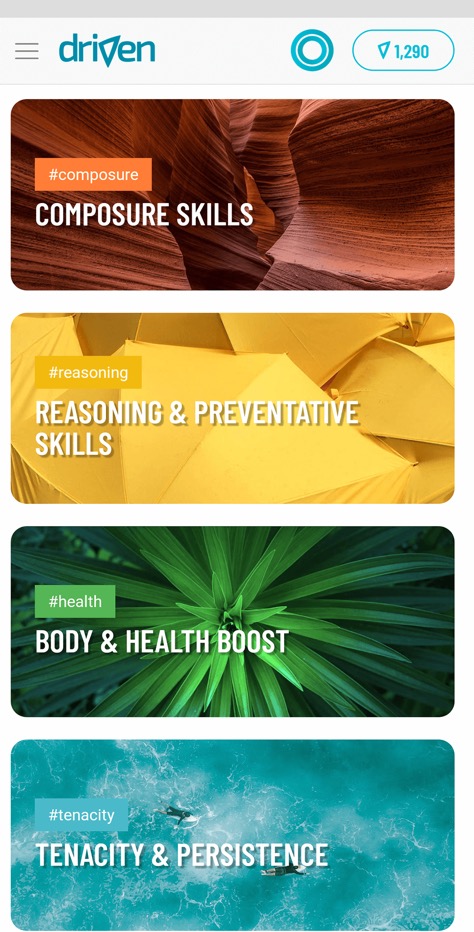 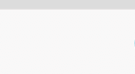 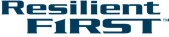 https://www.firstwatch.net/rf-individual/
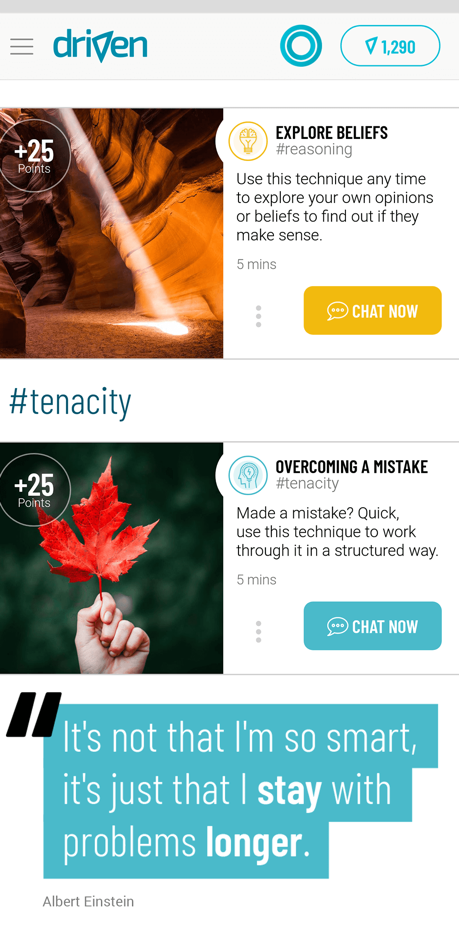 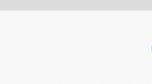 Quick tools to get you back on track fast
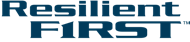 https://www.firstwatch.net/rf-individual/
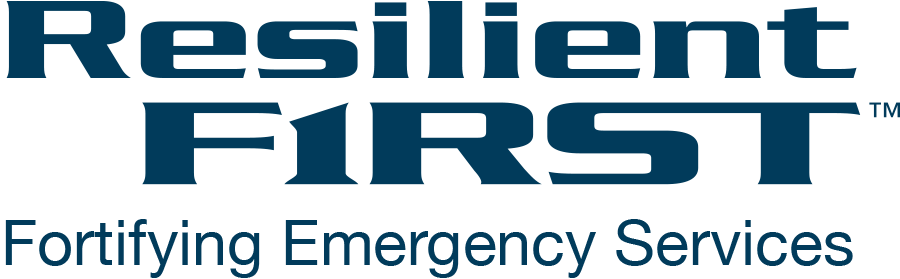 https://www.firstwatch.net/rf-individual/
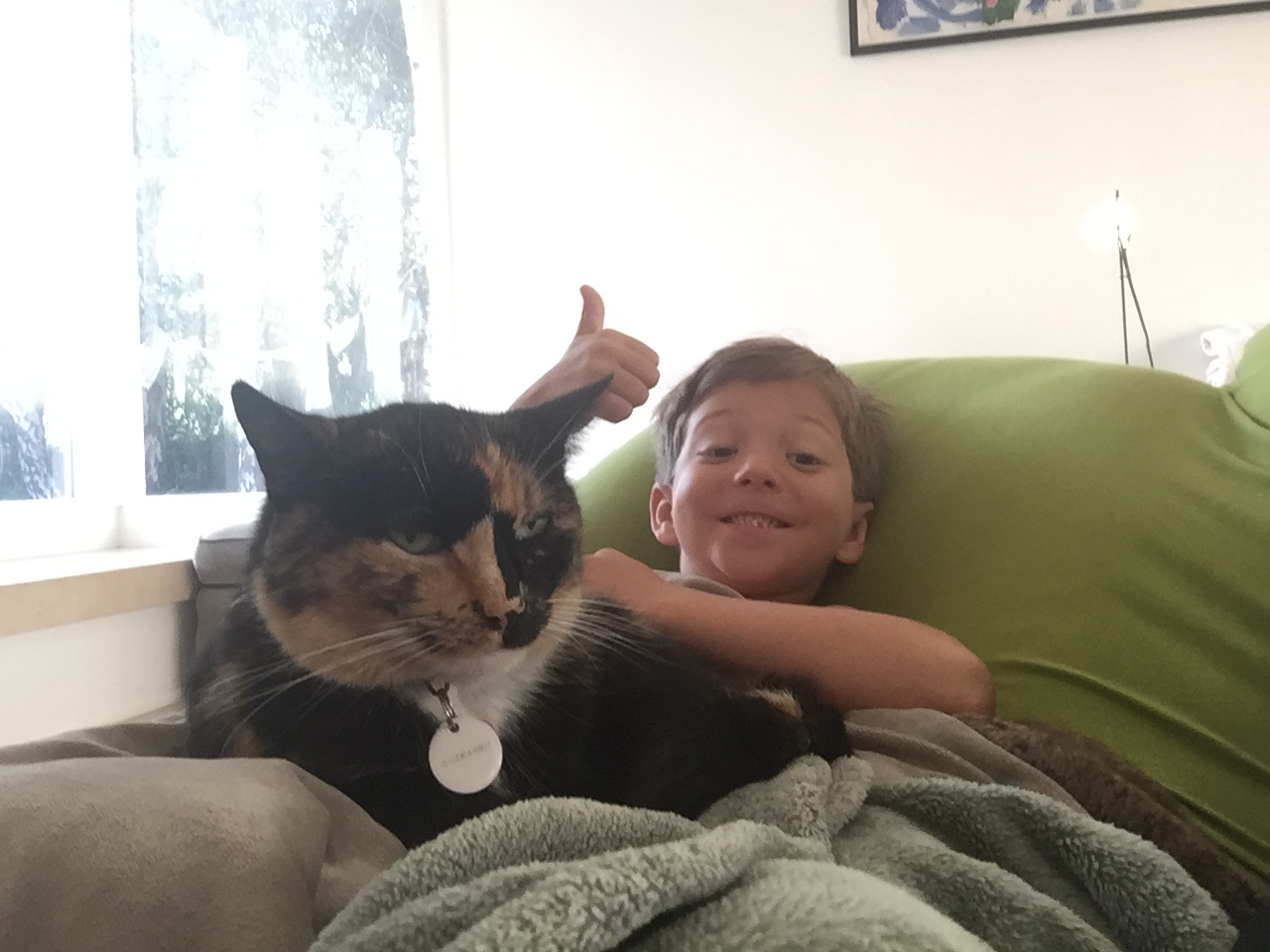 Stay Cool and Connected
Thank You
510-593-5730
mtaigman@firstwatch.net
QUESTIONS
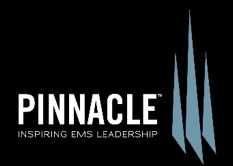 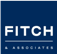 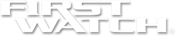 Special Thanks
Pinnacle Strategic Partner
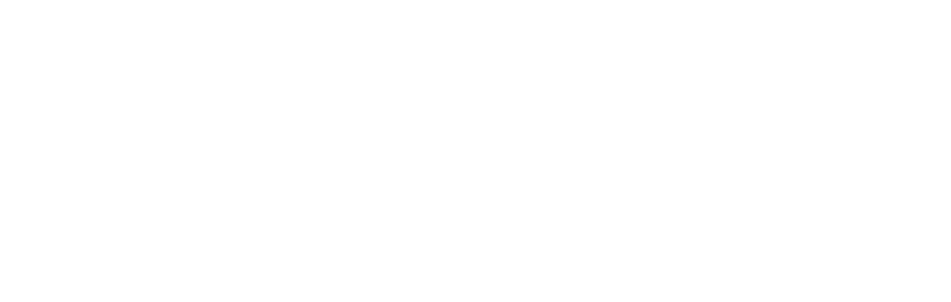 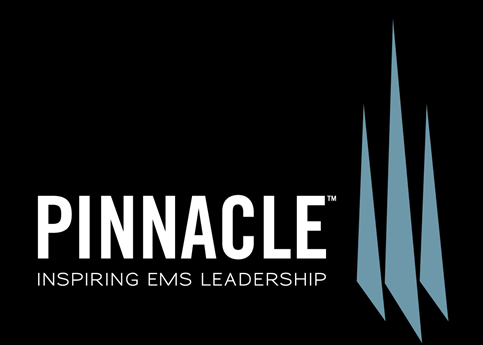 Pinnacle Education Partner
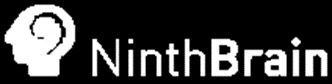 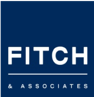 www.pinnacle-ems.com
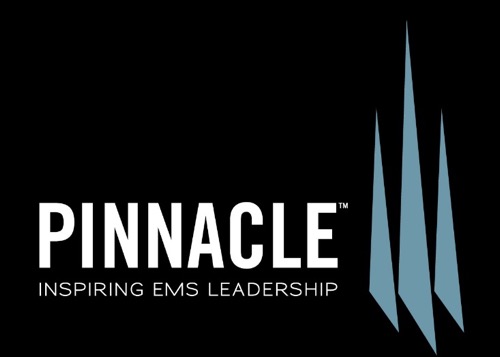